VIII2
2014/2015
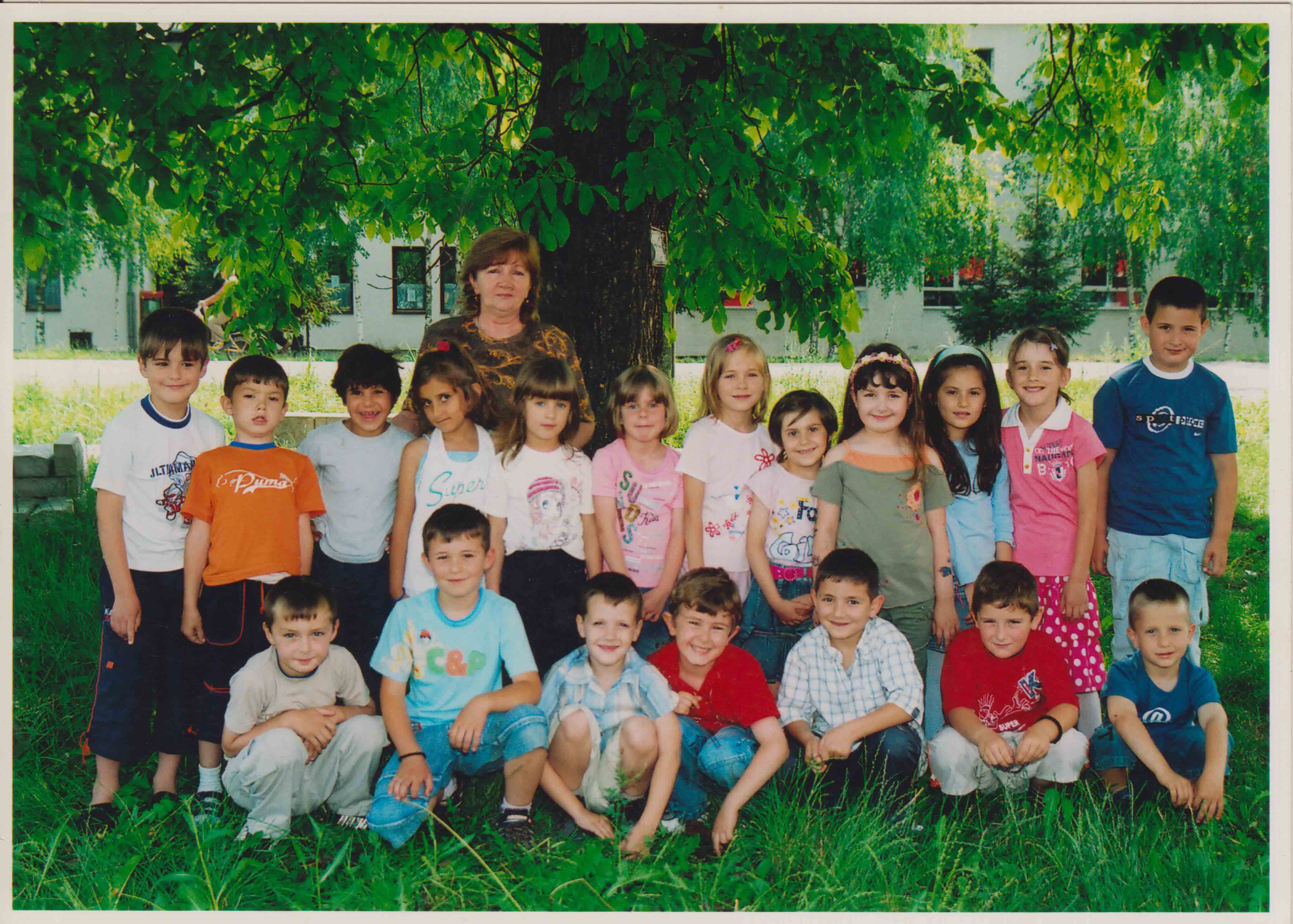 Zabavište
Zabavište
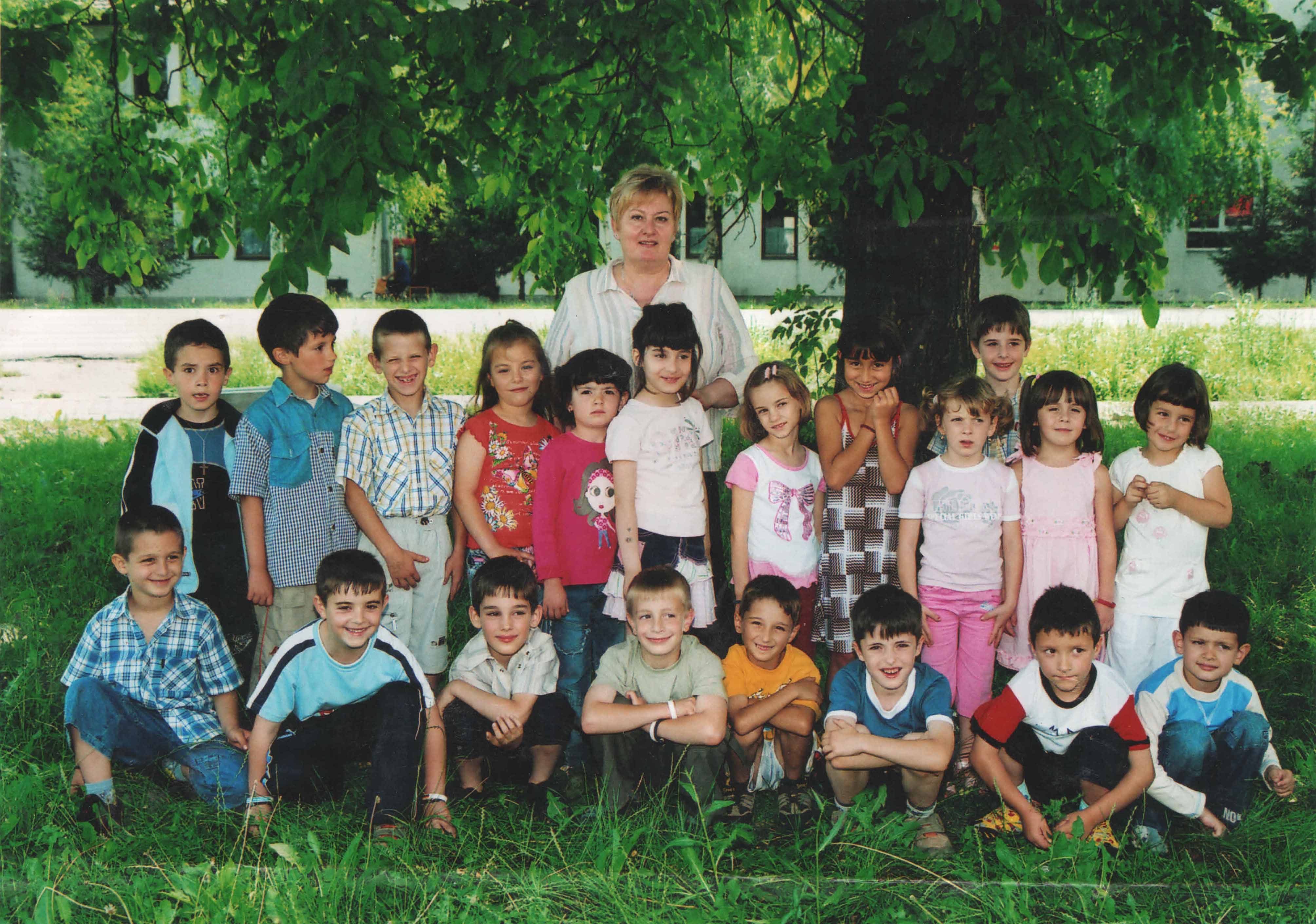 Živkica Bugarski
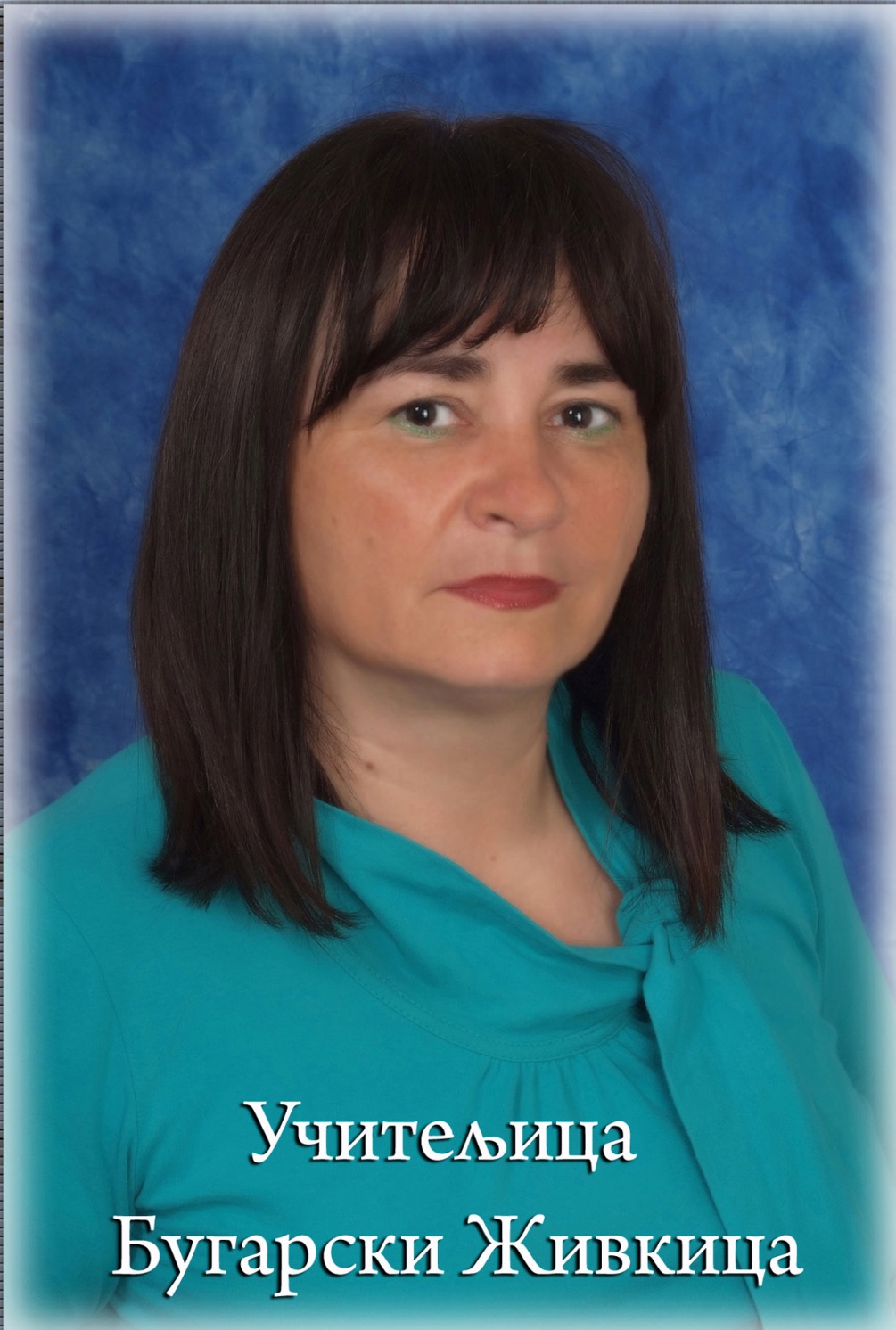 Dok smo bili mali
bila nam je kao druga mama,
učila nas svemu
i ponosila se nama.
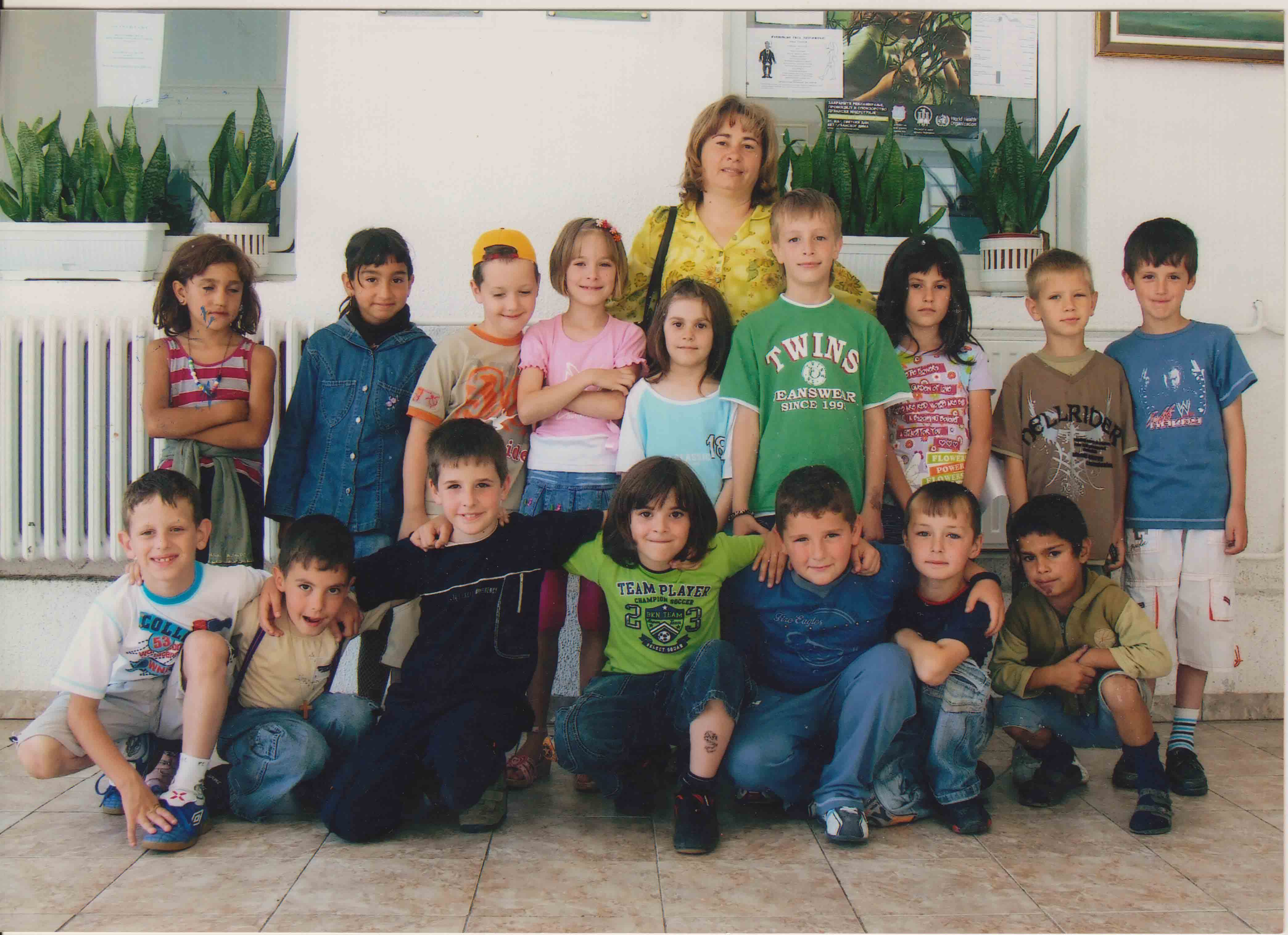 I razred
II razred
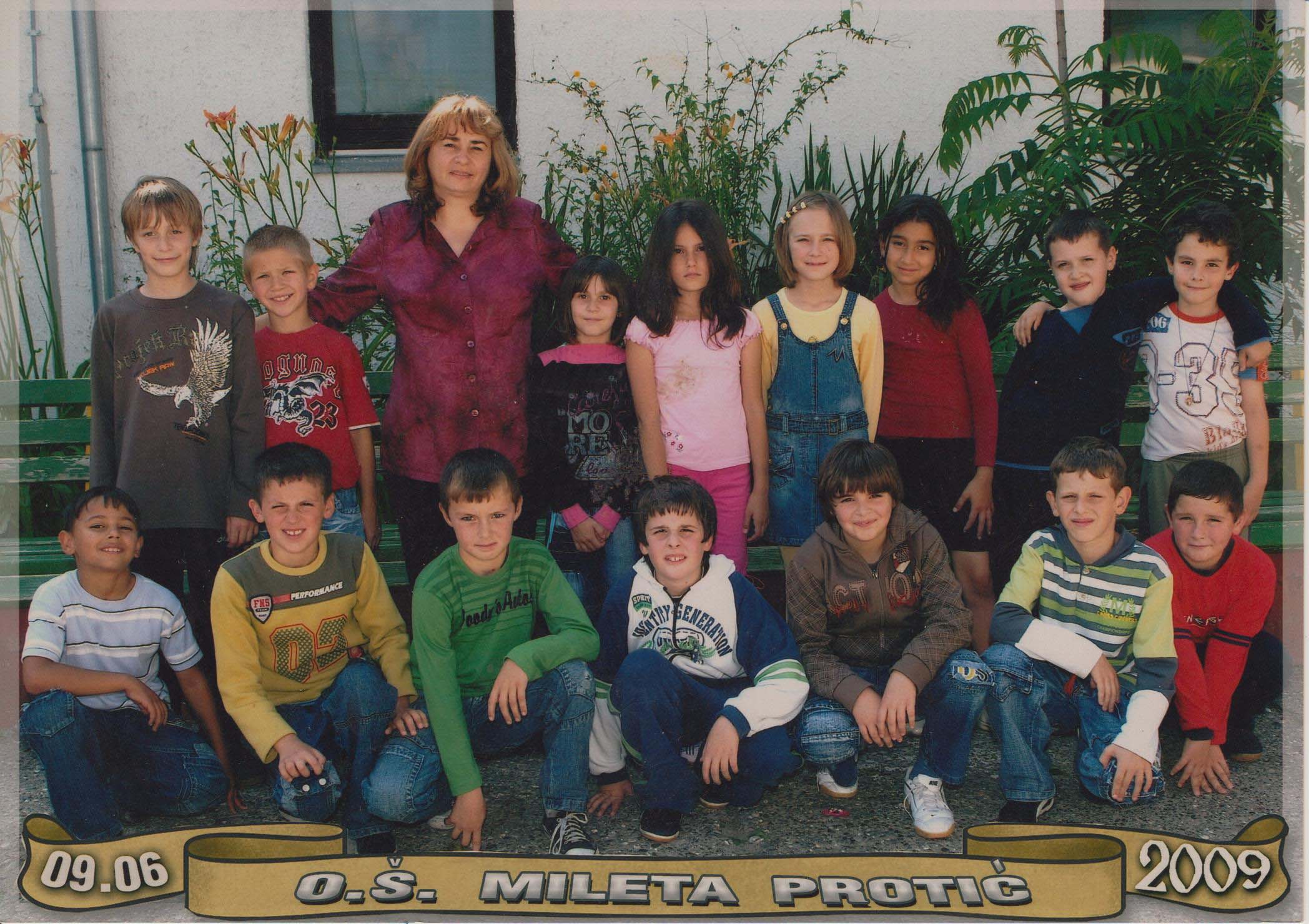 III razred
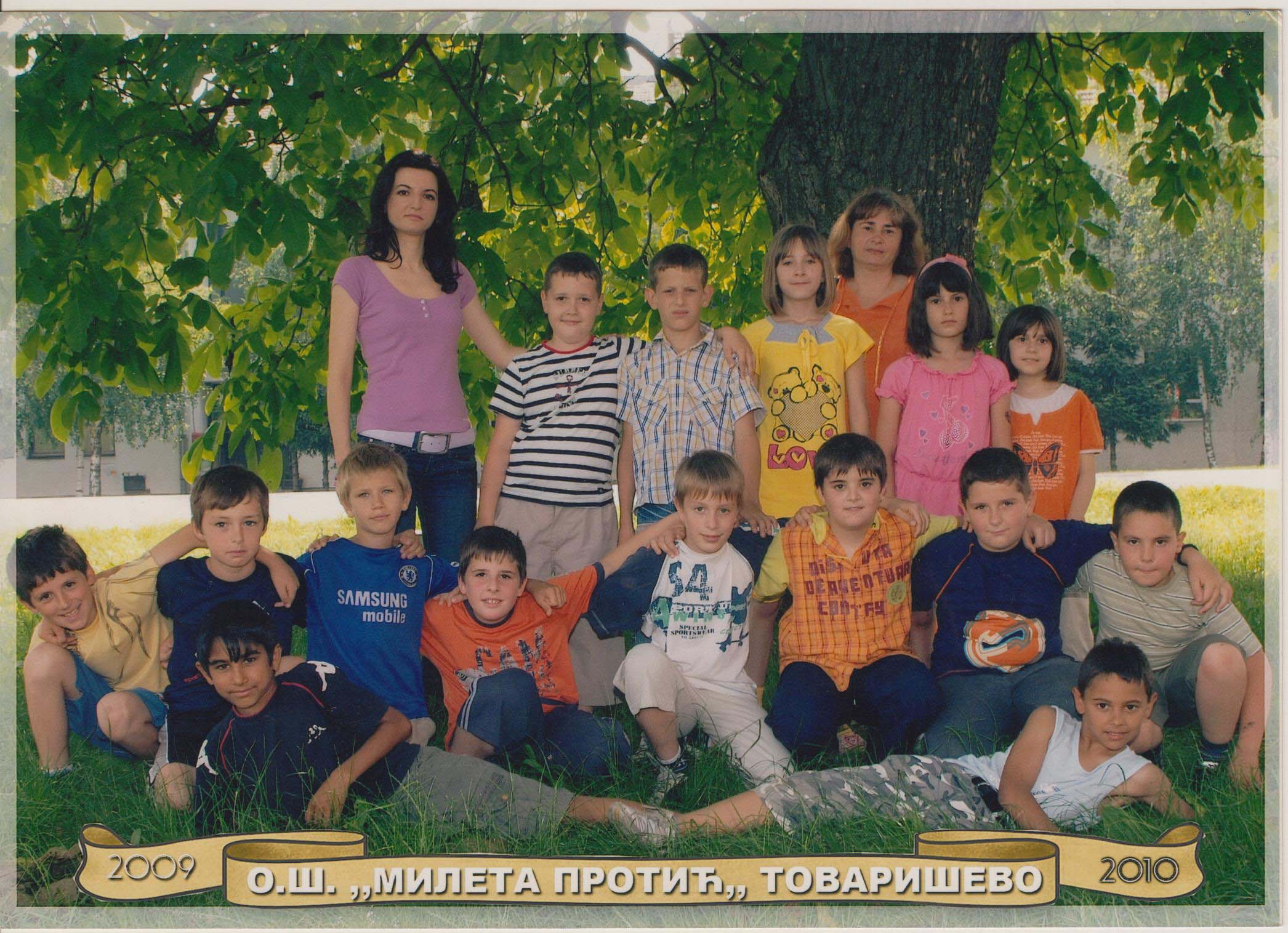 IV razred
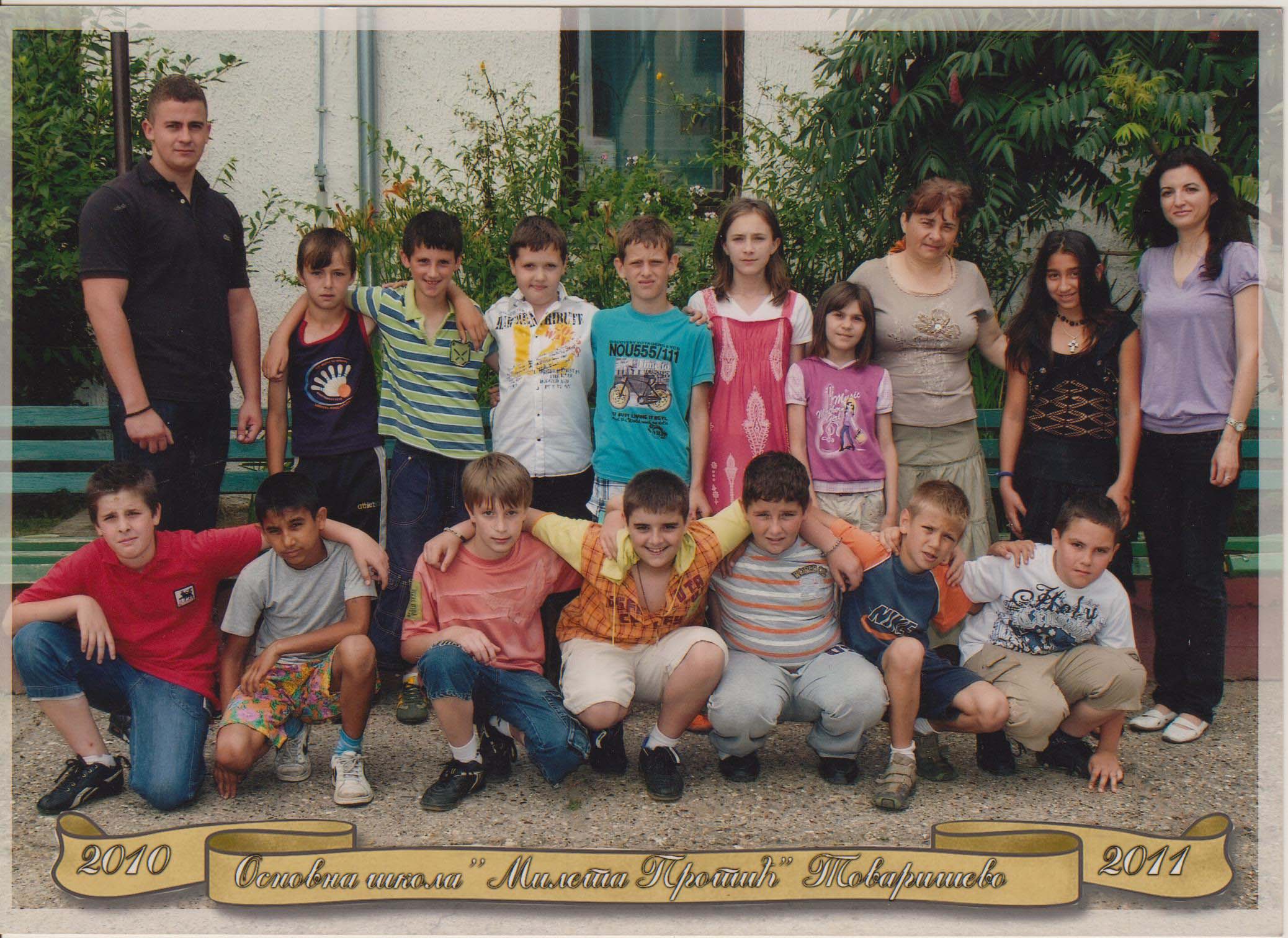 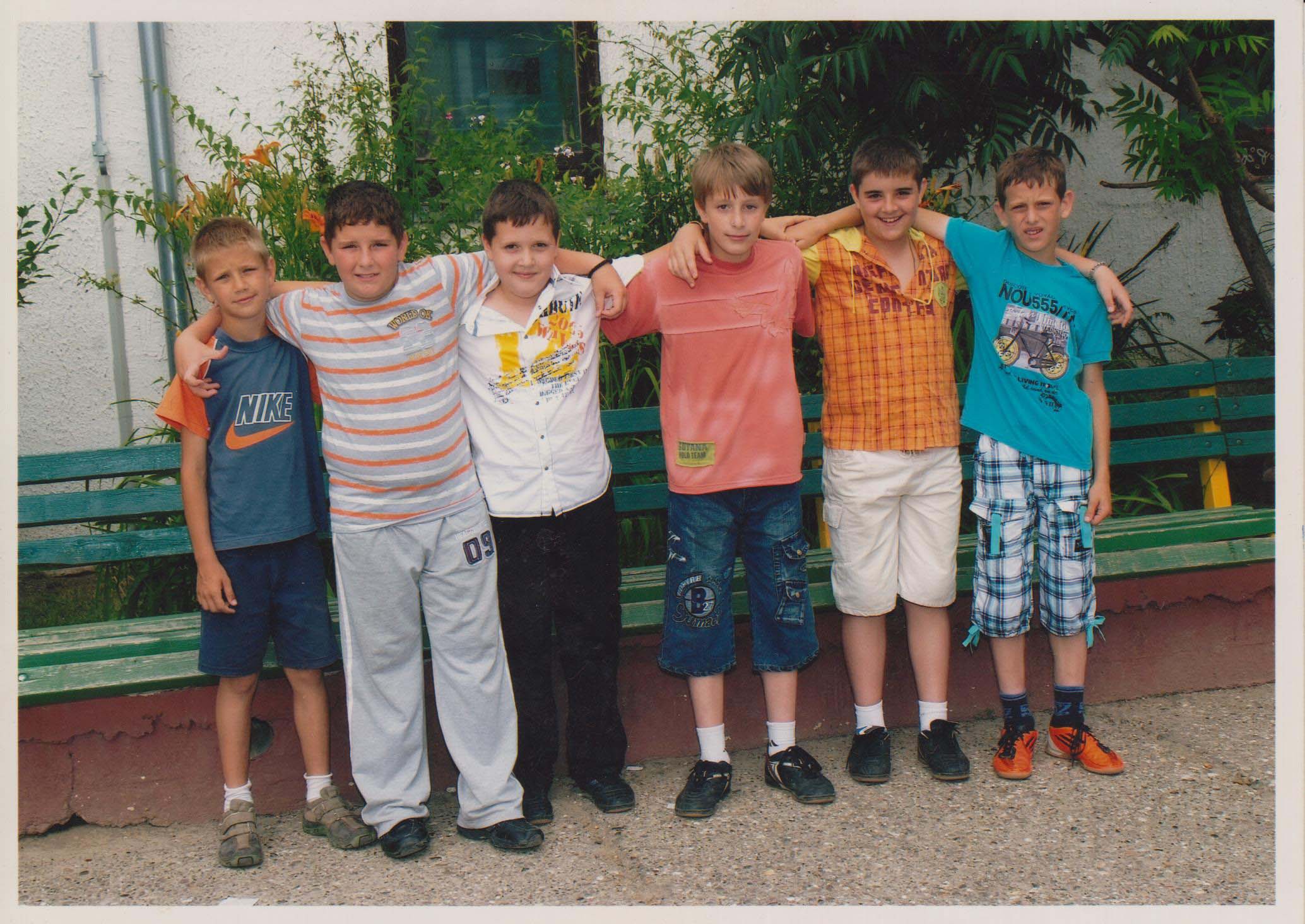 Ana Ajder
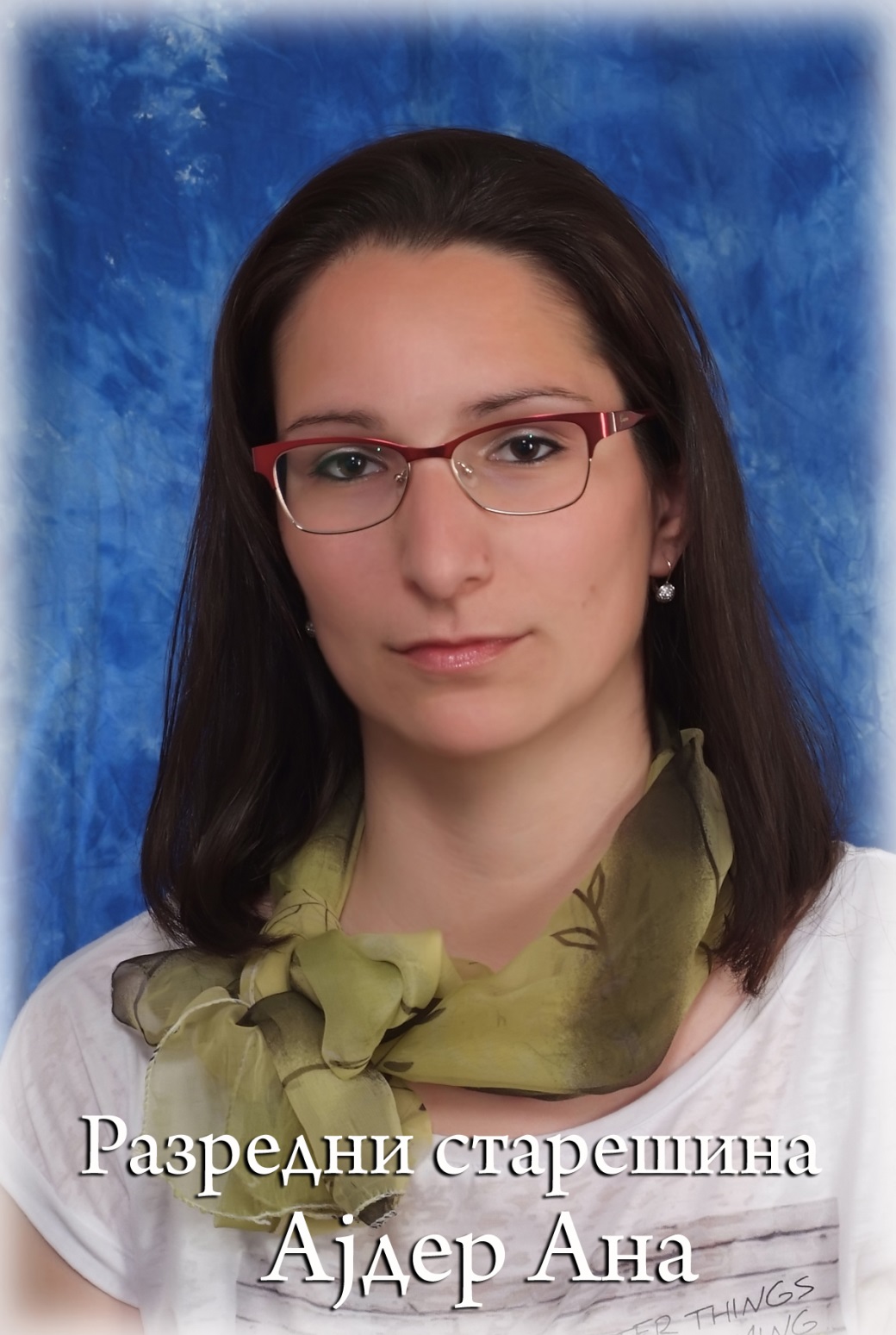 U osmom smo je kao razrednu dobili
i njeno smo srce osvojili.
Pašće joj kamen sa srca kada odemo,
jer smo umeli dosta problema da joj zadamo.
Poslednji dan u školi
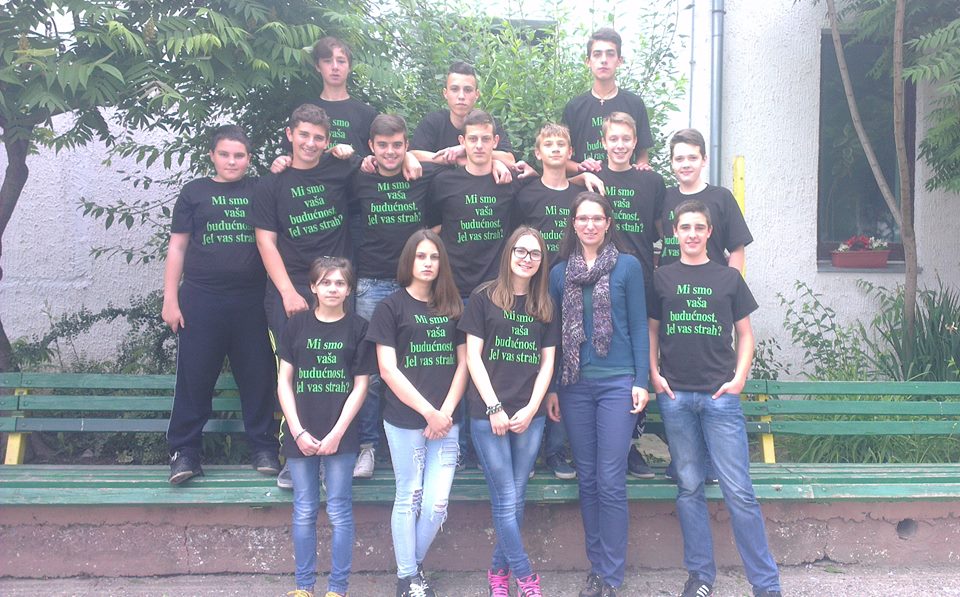 Stevan Bašić
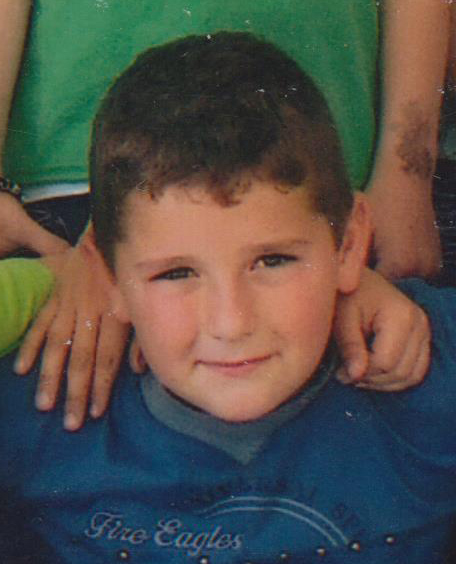 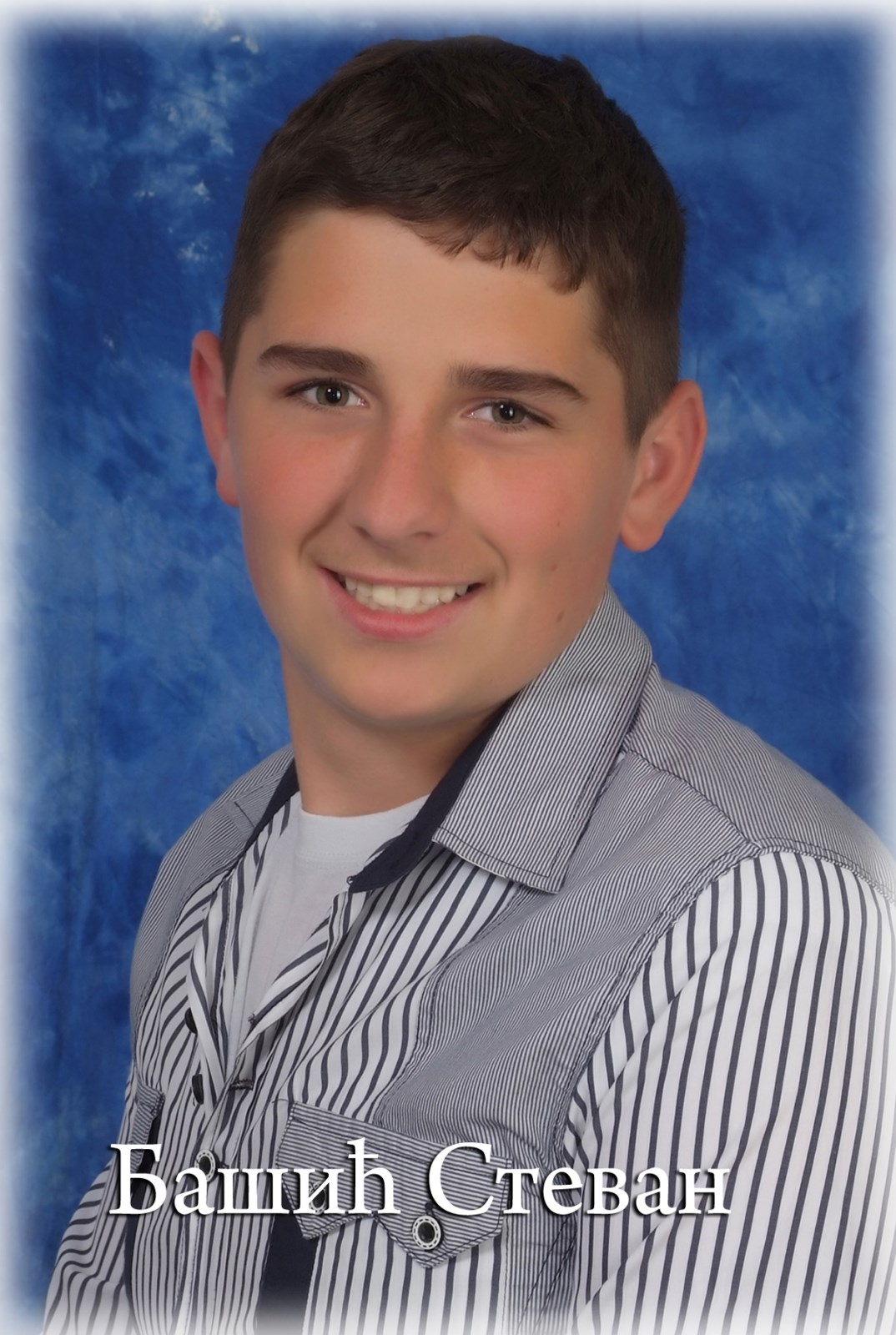 U školi sve petice i četvorke ima,
najviše od svega voli 
druženje sa drugovima.
Od sportova fudbal obožava, 
medicinsku školu bi da upiše‚
jer bi ljude od bolesti da spasava.
Aleksandar Vazović
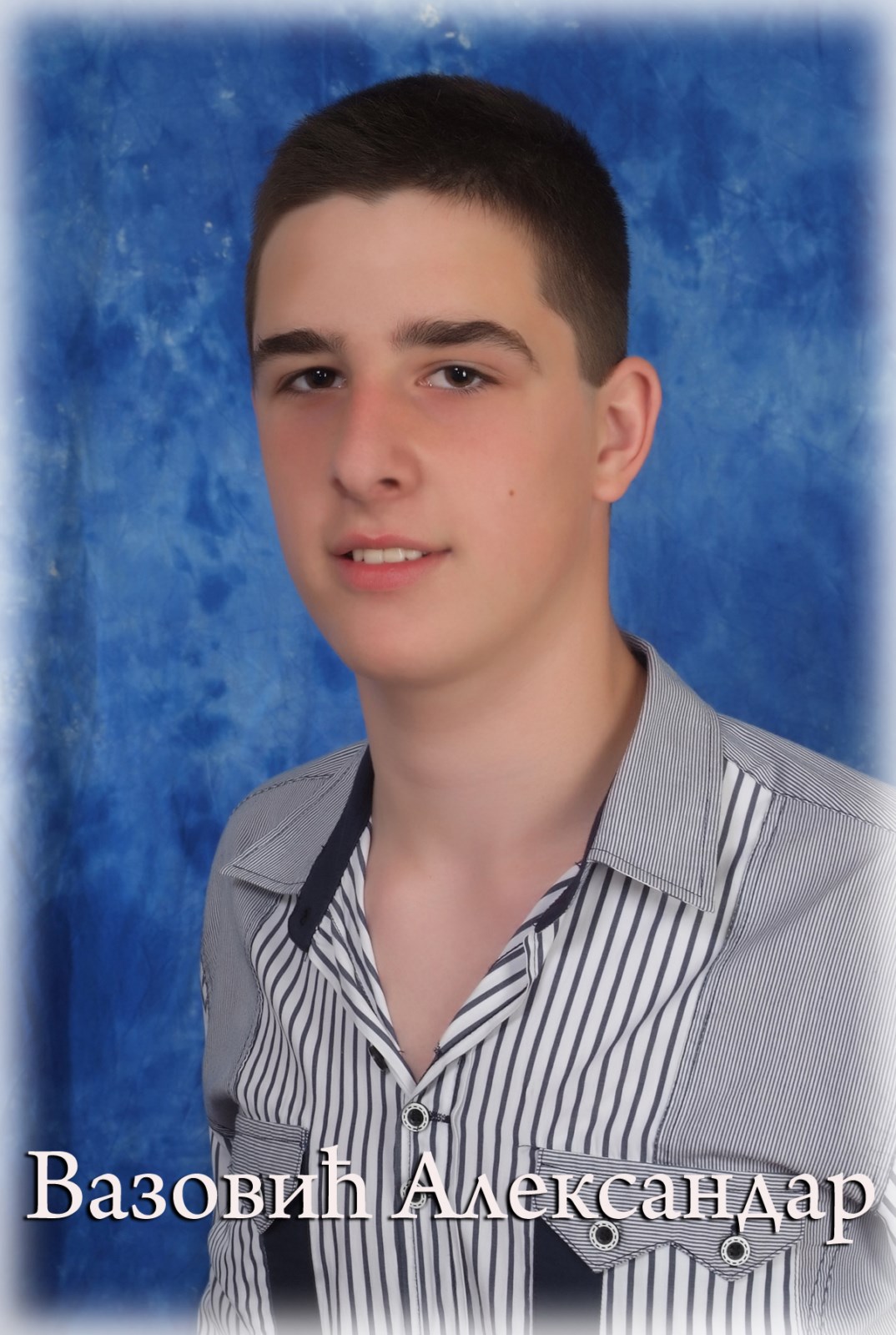 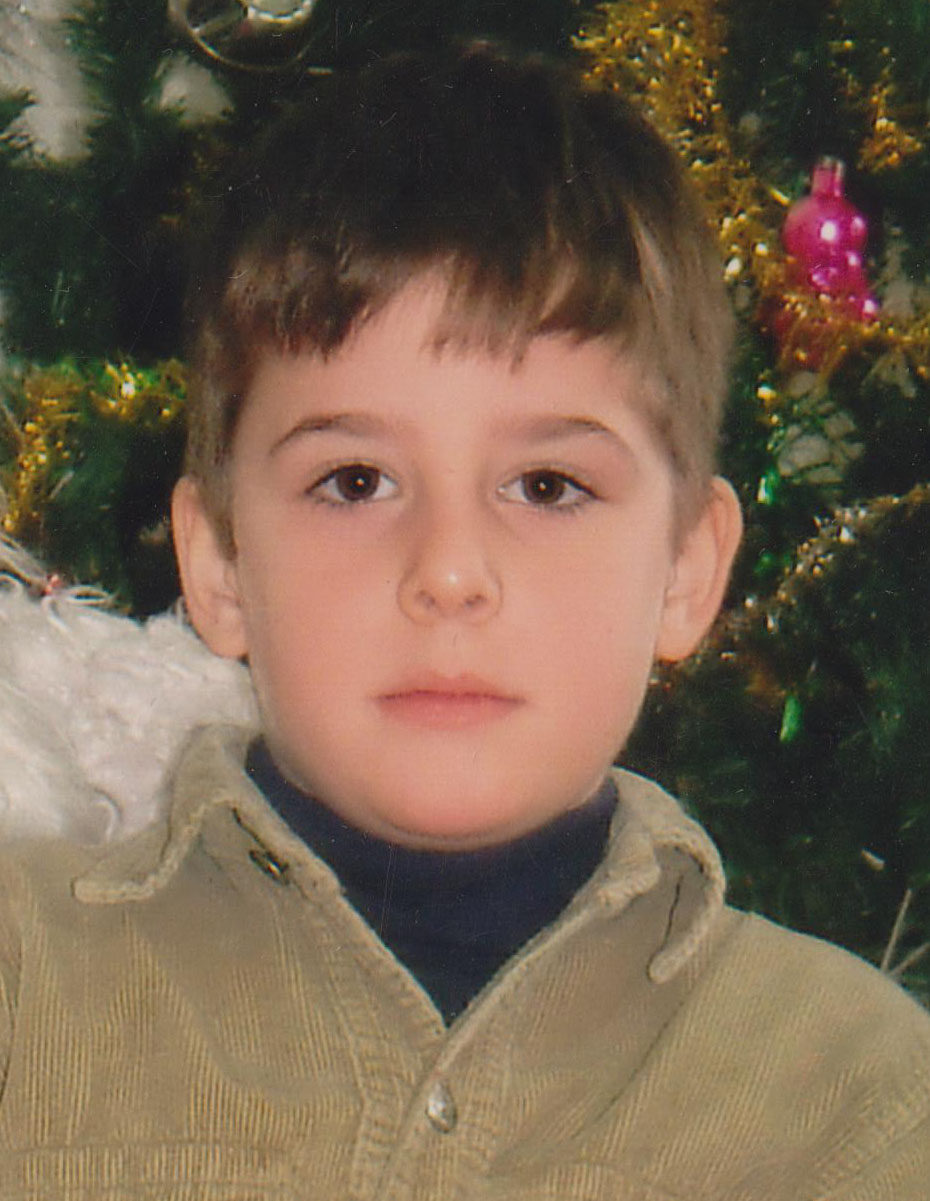 Naš Saša je pravi dasa.
Devojke mu ne daju mira,
od njih mu nema spasa.
U „9. maj“ želi da se upiše, 
ali za curicama on vazda uzdiše.
Lav pivo mnogo voli 
jer zaboravi na probleme 
i manje ga glava boli.
Bojan Vujić
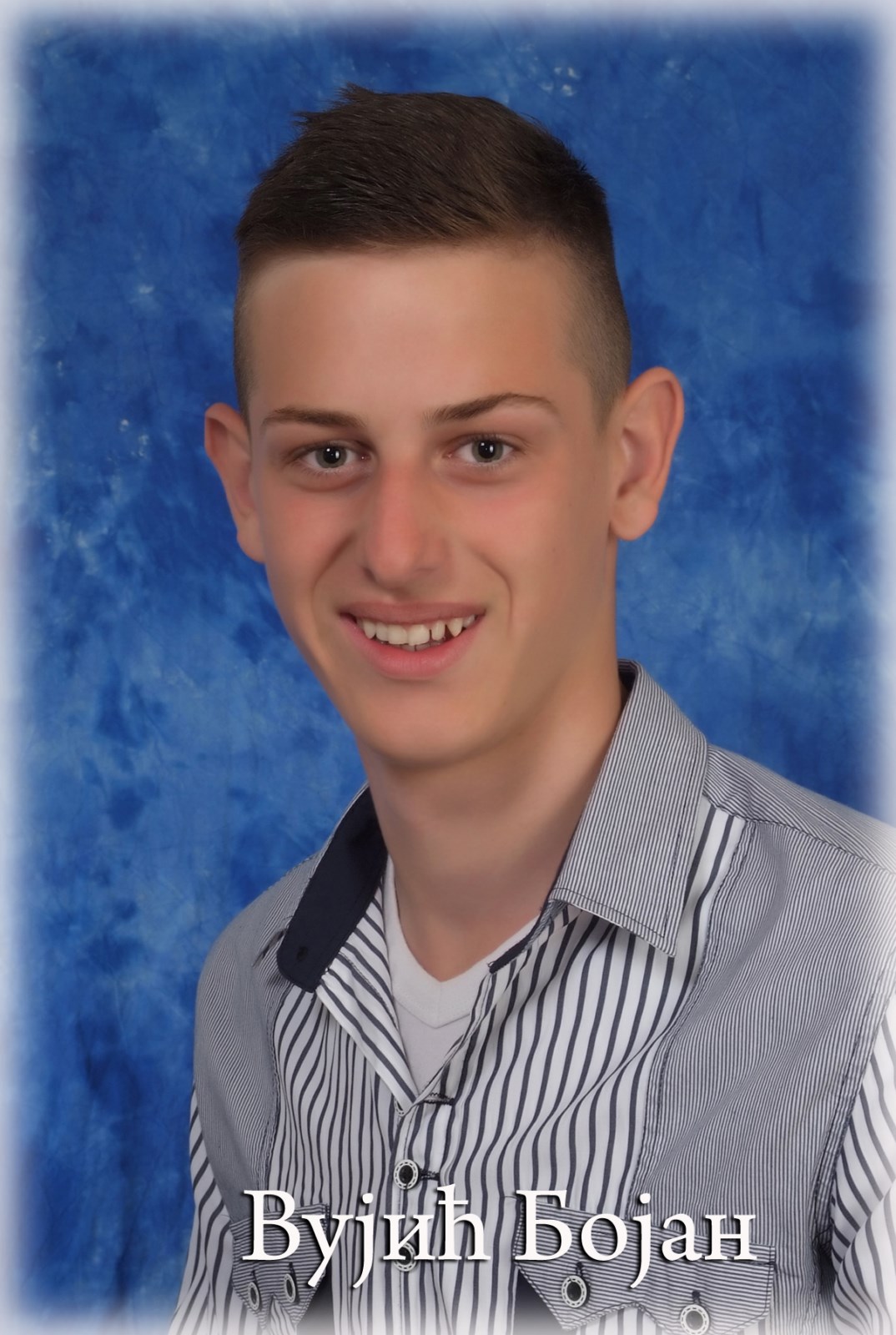 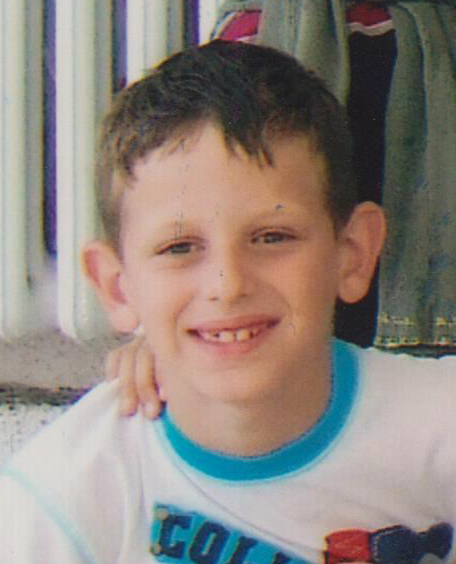 Uvek su nasmejane i sjajne oči njegove, 
posebno ako neko Cristijana Ronalda
i Branislava Ivanovića spomene.
Škola mu ne zadaje glavobolje, 
ali ipak fudbal igra najbolje.
Zavide mu svi kako samo dobro igra,
na terenu je prava čigra.
Još uvek ne zna sta će da upiše,
jer zanima ga fudbal najviše.
Milica Vukovljak
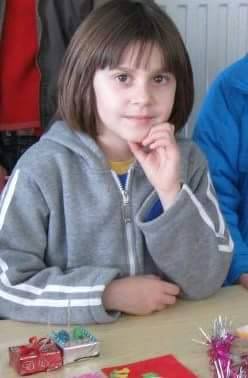 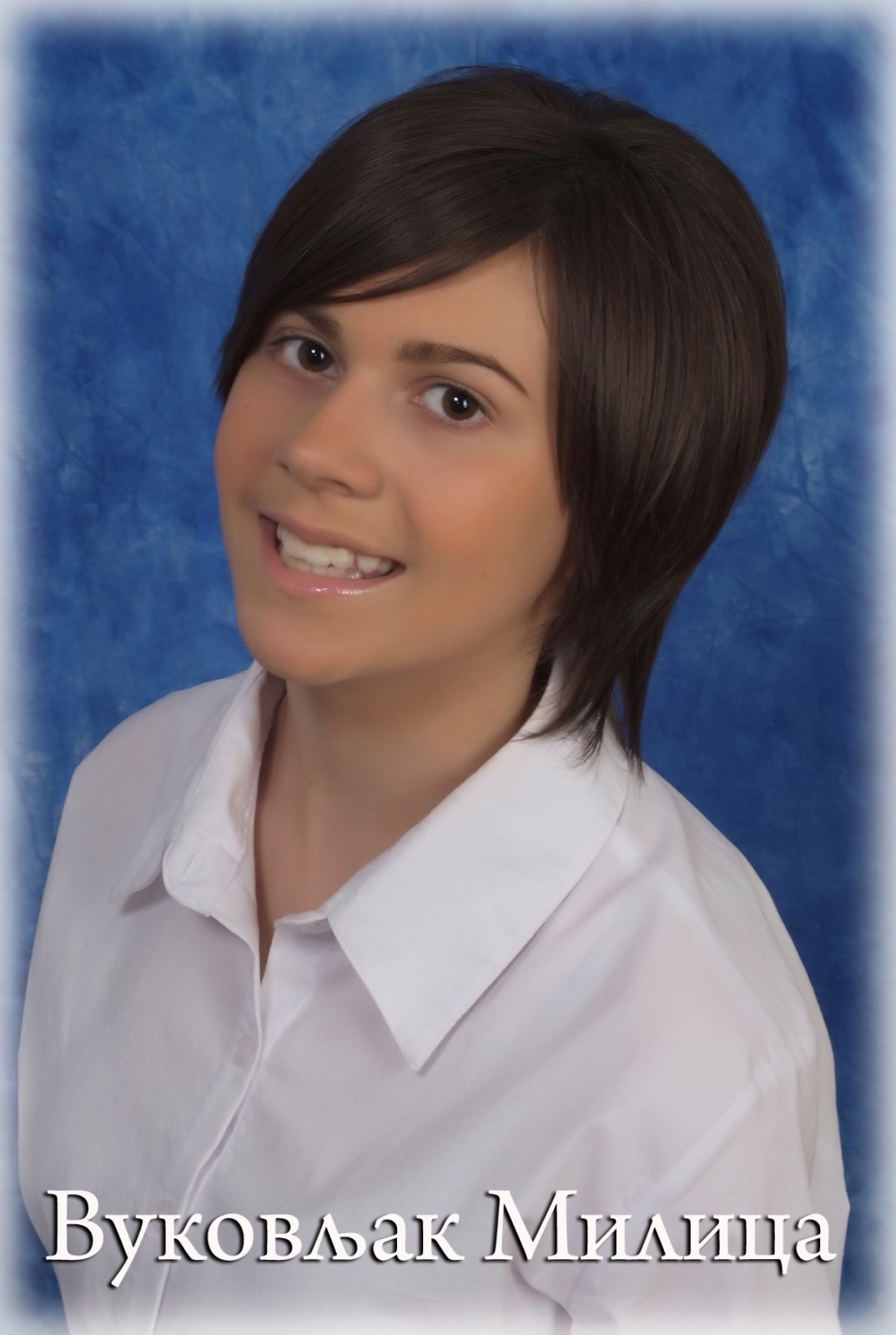 Svi je zovemo Mica,
a drugi nadimak joj  je svadjalica.
Baš često voli da se svadja 
ali kad se nasmeje i od meda je sladja.
Kuvarica želi biti
i sve ljude svojom hranom ugostiti.
Stefan Galamboš
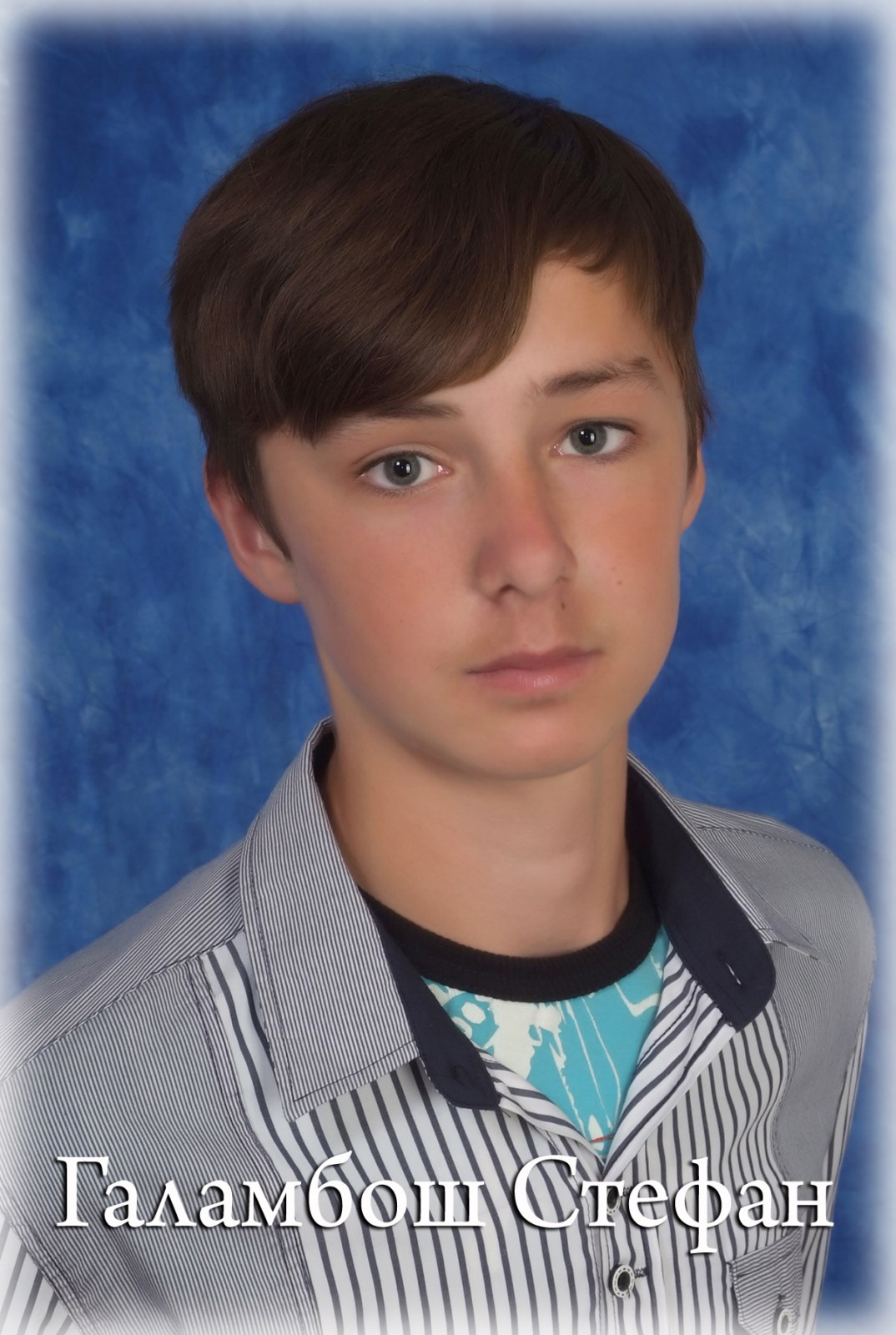 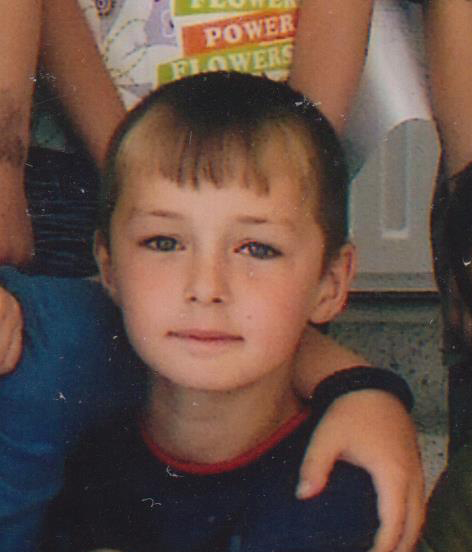 Stefanu baš škola nije jača strana,
pustite ga na kompjuter,
ne bi spavao dva dana.
Uvek je rad da igra fudbal sa drugarima.
U školi se ne čuje,
veliko srce ima,
prijatelj je pravi,
a rekao nam je,
da će u poljoprivrednoj školi da nastavi.
Ognjen Živanović
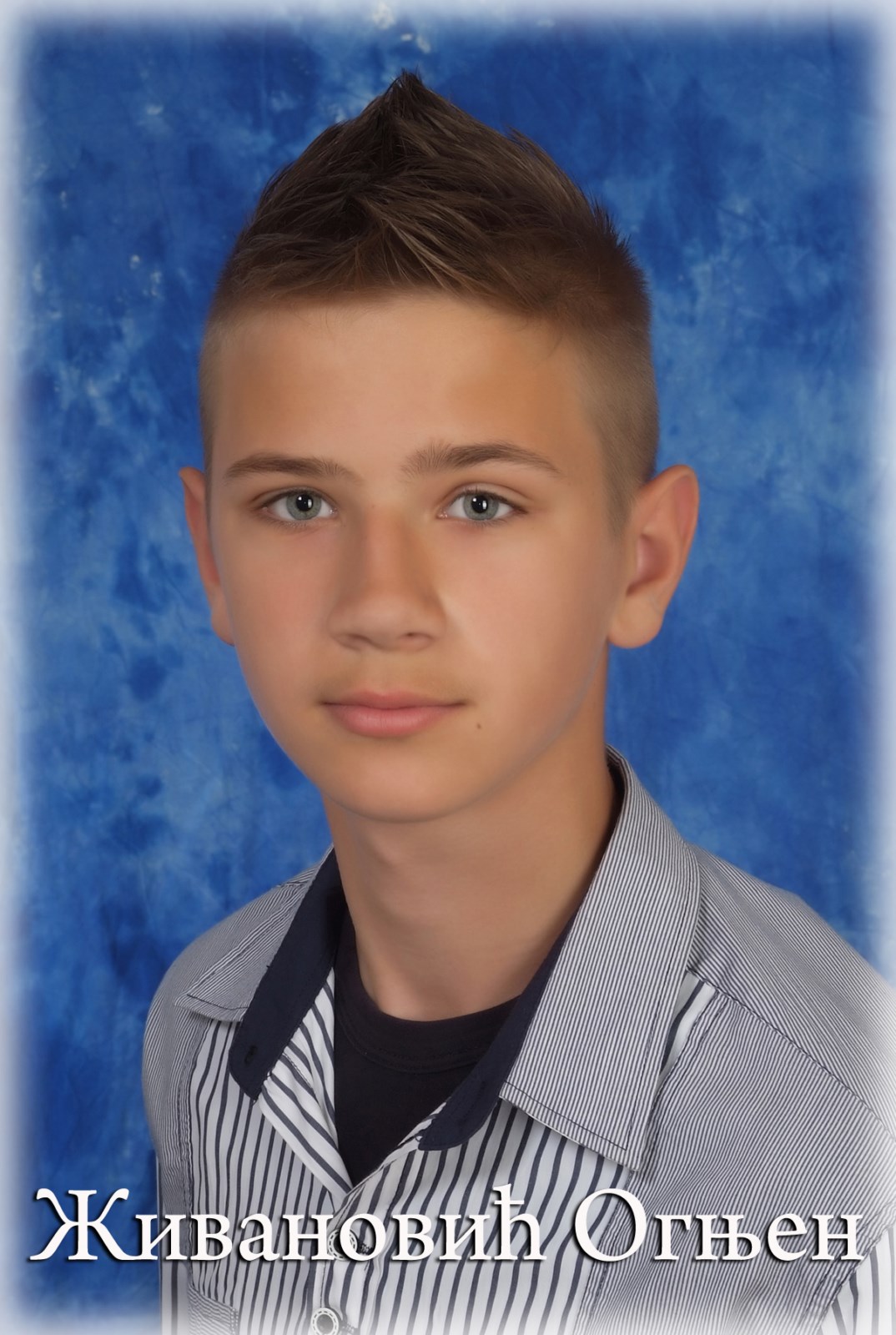 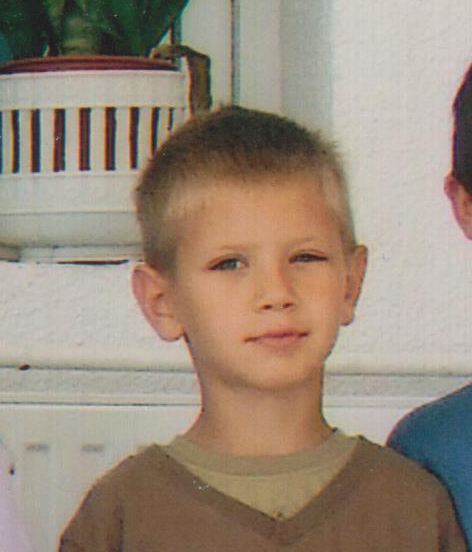 Ognjen je u školi vrlo dobar djak.
Vragolast je,
i uvek nasmejan, 
ovaj  plavokosi decak.
Zbog nemačkog nije mogao da spava,
ali zato mu engleski ide kao iz rukava.
Da igra fudbal i košarku mnogo voli, 
a retko koja devojčica može njegovom šarmu da odoli.
O poljoprivrednoj i ekonomskoj školi zasad misli,
ali to od ukupnih bodova na kraju,
ipak zavisi.
Tijana Živkov
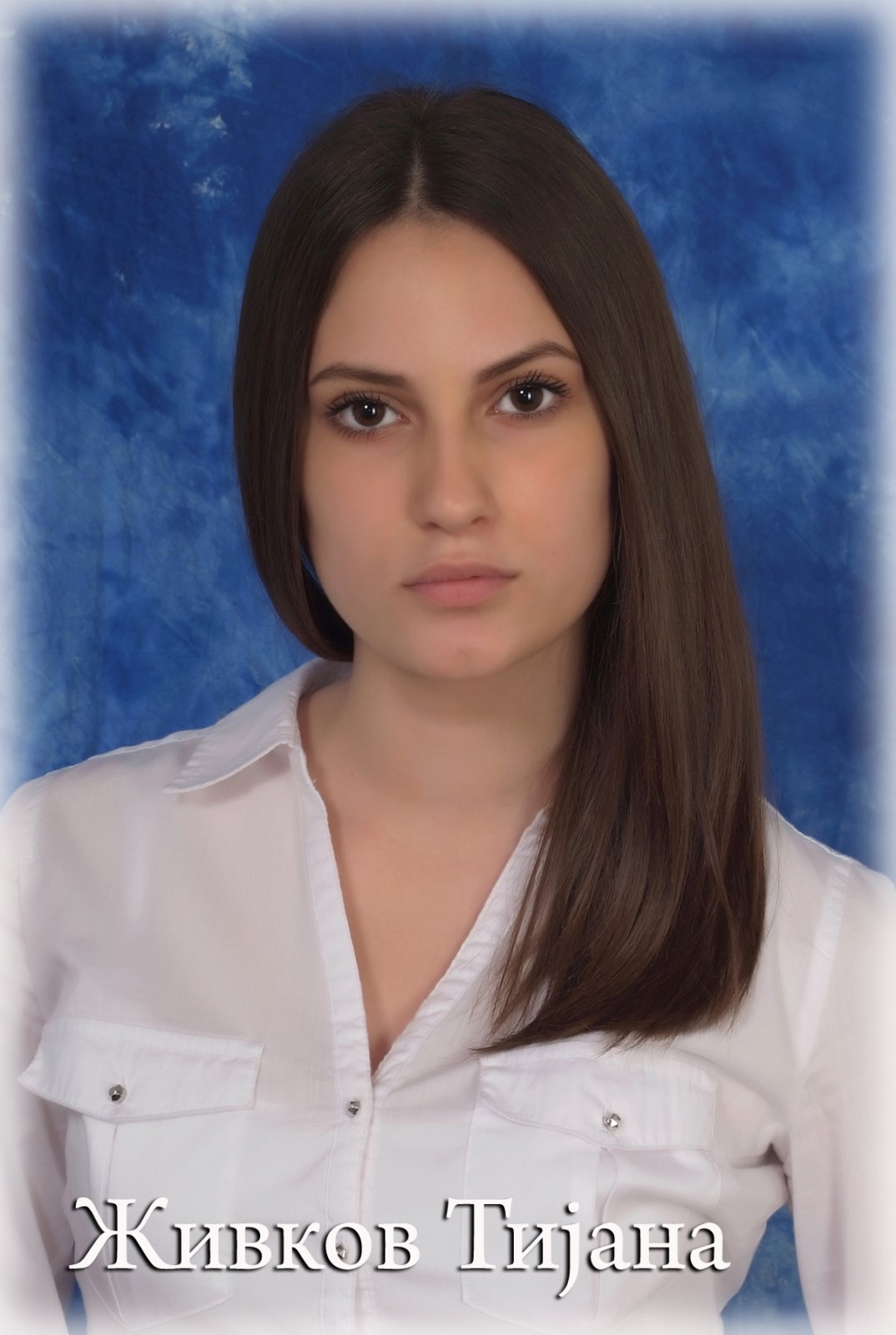 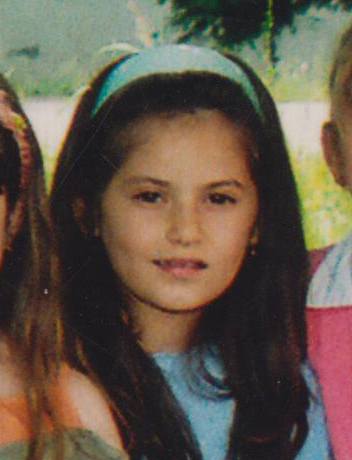 Najviše od svega voli putovati. 
Želja joj je da New York i Dubai poseti.
A želi i Maria Kasasa upoznati.
Volela bi i u Španiji poznata glumica postati.
Zasad planira da upiše medicinsku školu
da leči ljude i pomaže im 
kada su u bolu.
Đorđe Zdravković
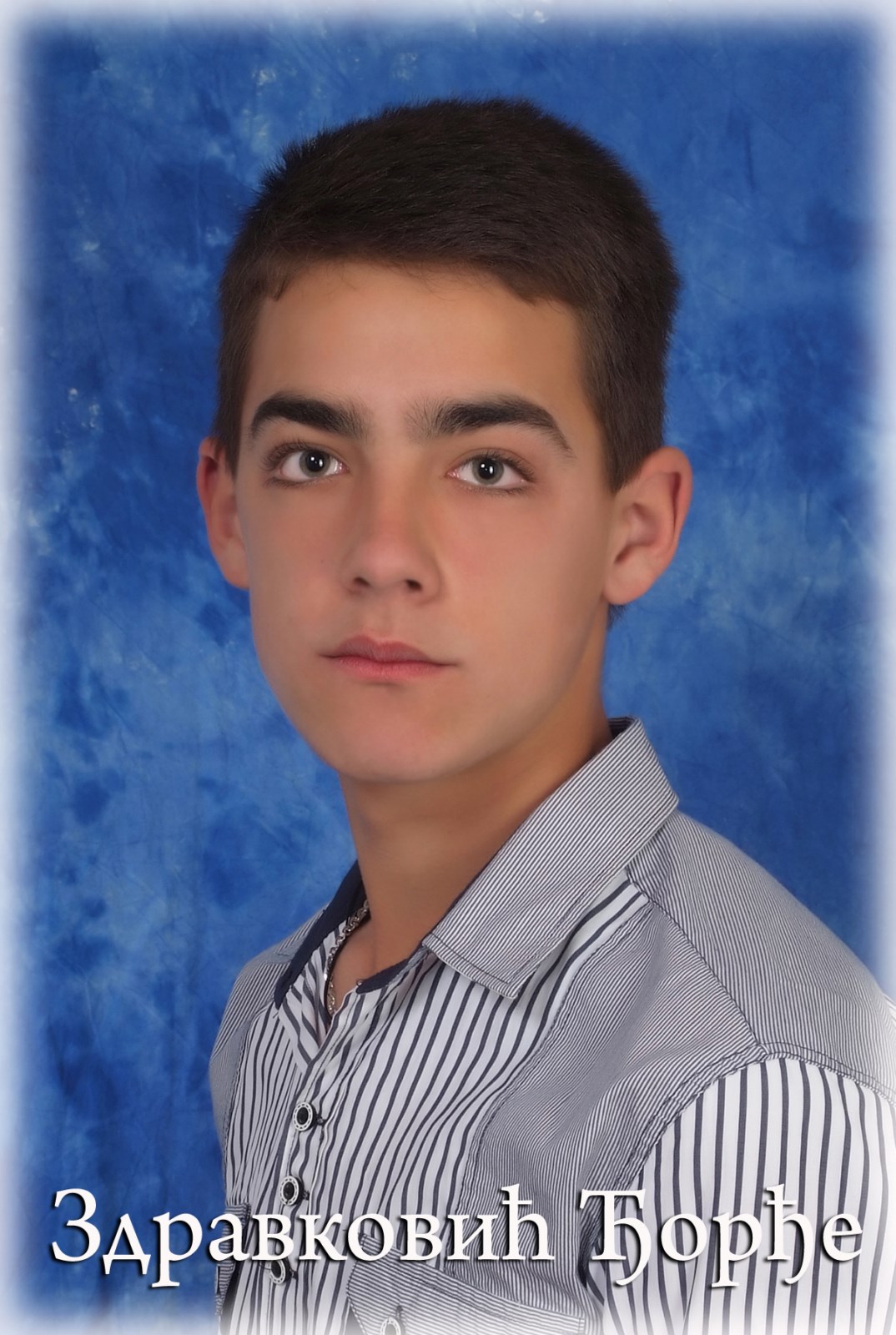 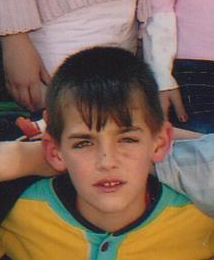 Škola ni njega nešto ne zanima,
jedino za druženje volje ima.
Kuvar će on dobar biti
i ljude divnim specijalitetima nahraniti.
Rastko Mihajlov
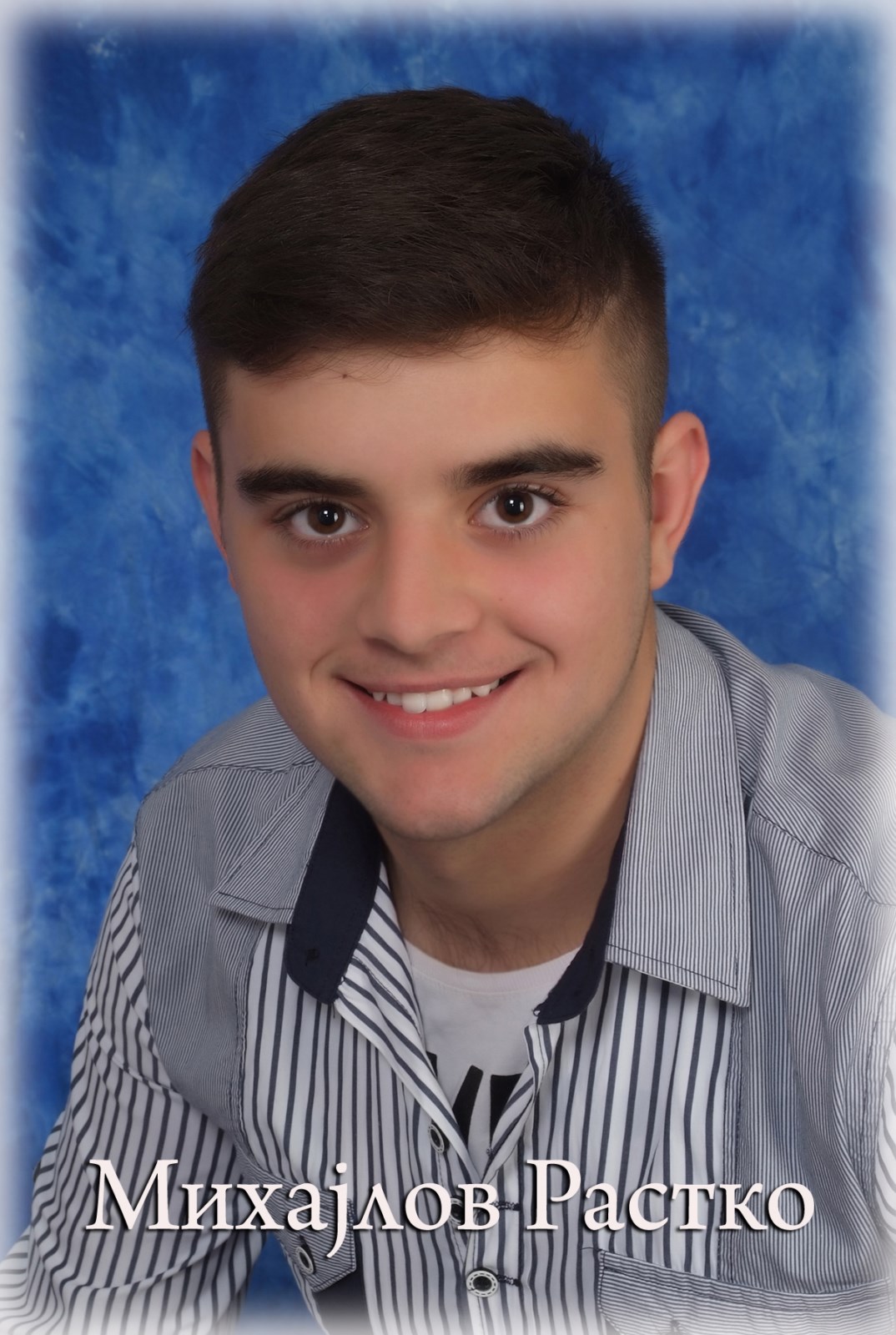 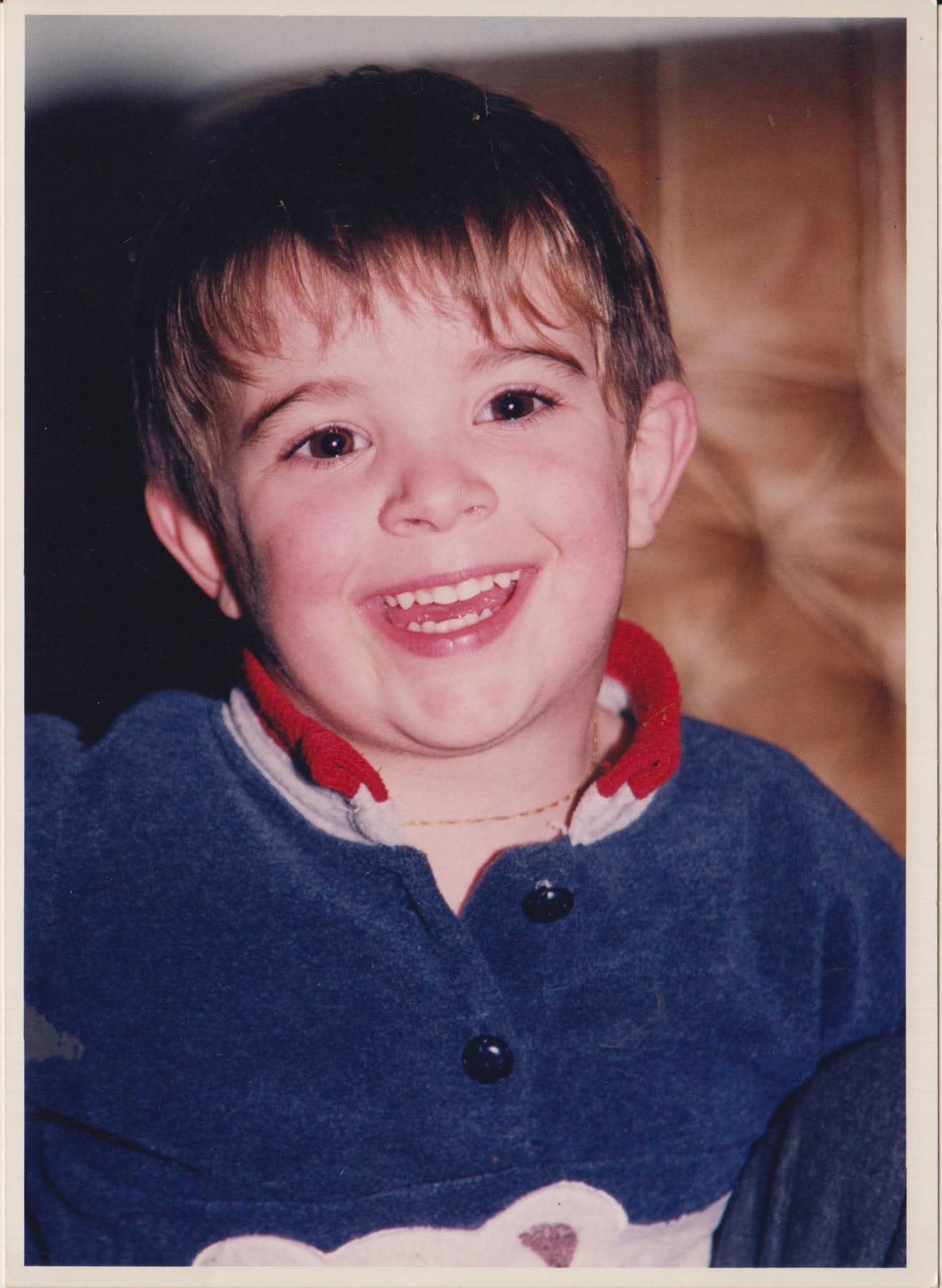 Rastko fudbal trenira.
Kad Partizan izgubi,
tad se zdravo iznervira.
Tu je da nas uvek razonodi i nasmeje,
čim ga nema, 
svi pitaju gde je.
Elektrotehničku školu želi da upiše 
jer računare voli najviše.
Sava Mihajlov
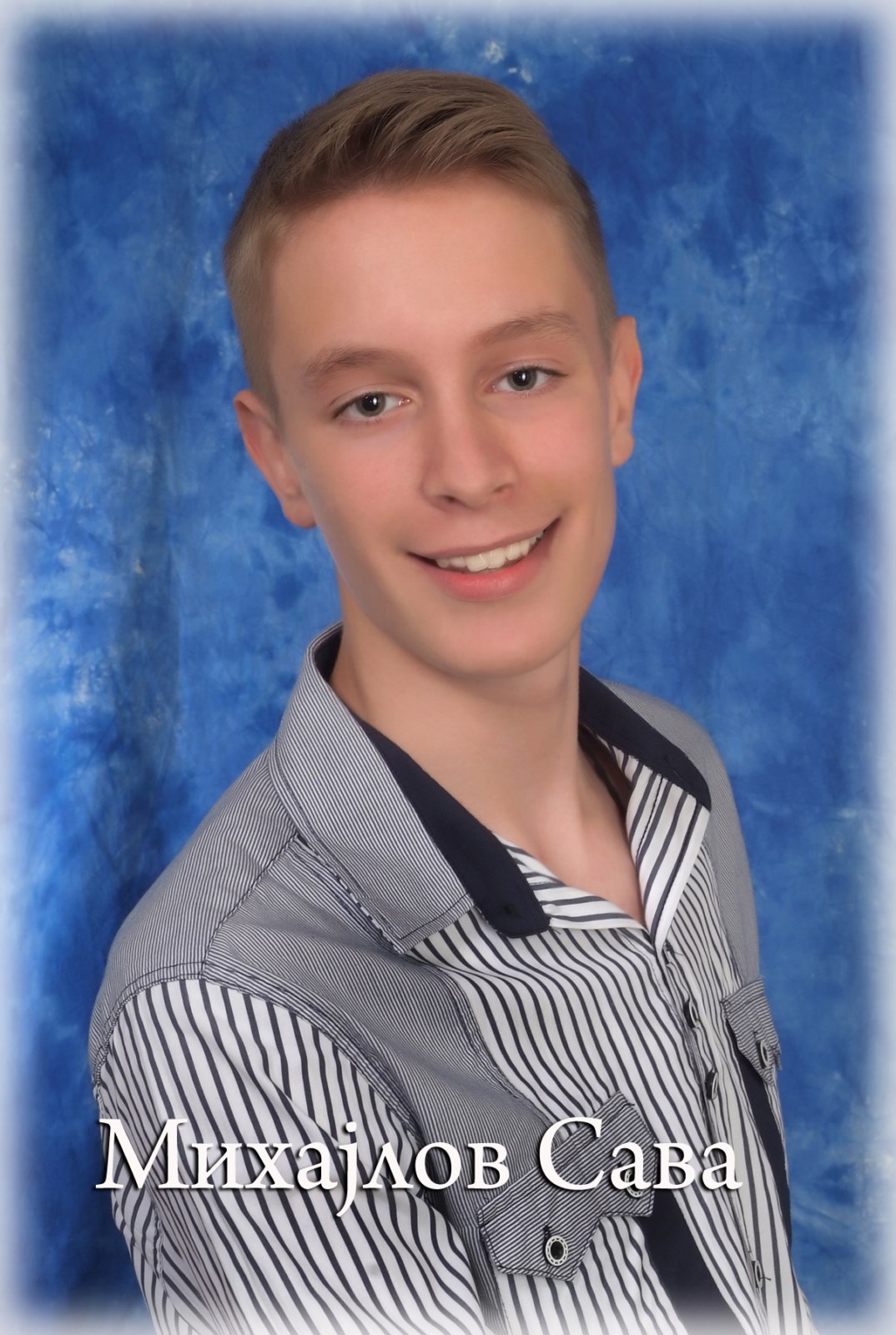 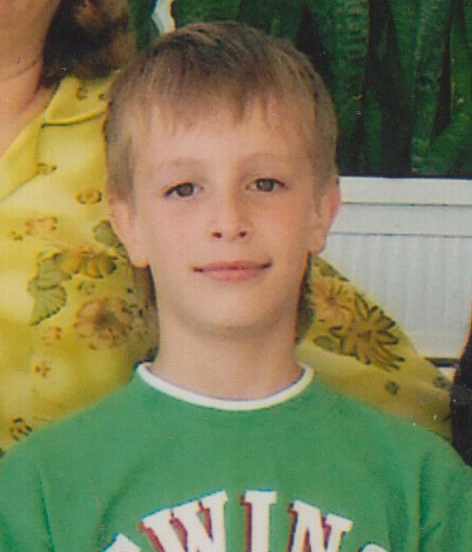 Crno-beli su mu u krvi.
U matematici i fudbalu 
uvek je prvi.
Osmeh krasi njegovo lice. 
Upisaće se u “9. maj” 
i osvajati umiljatim pogledom 
i u Palanci devojčice.
Uvek je miran i tih 
ali uspeli smo napisati 
i o njemu koji stih.
Miloš Protić
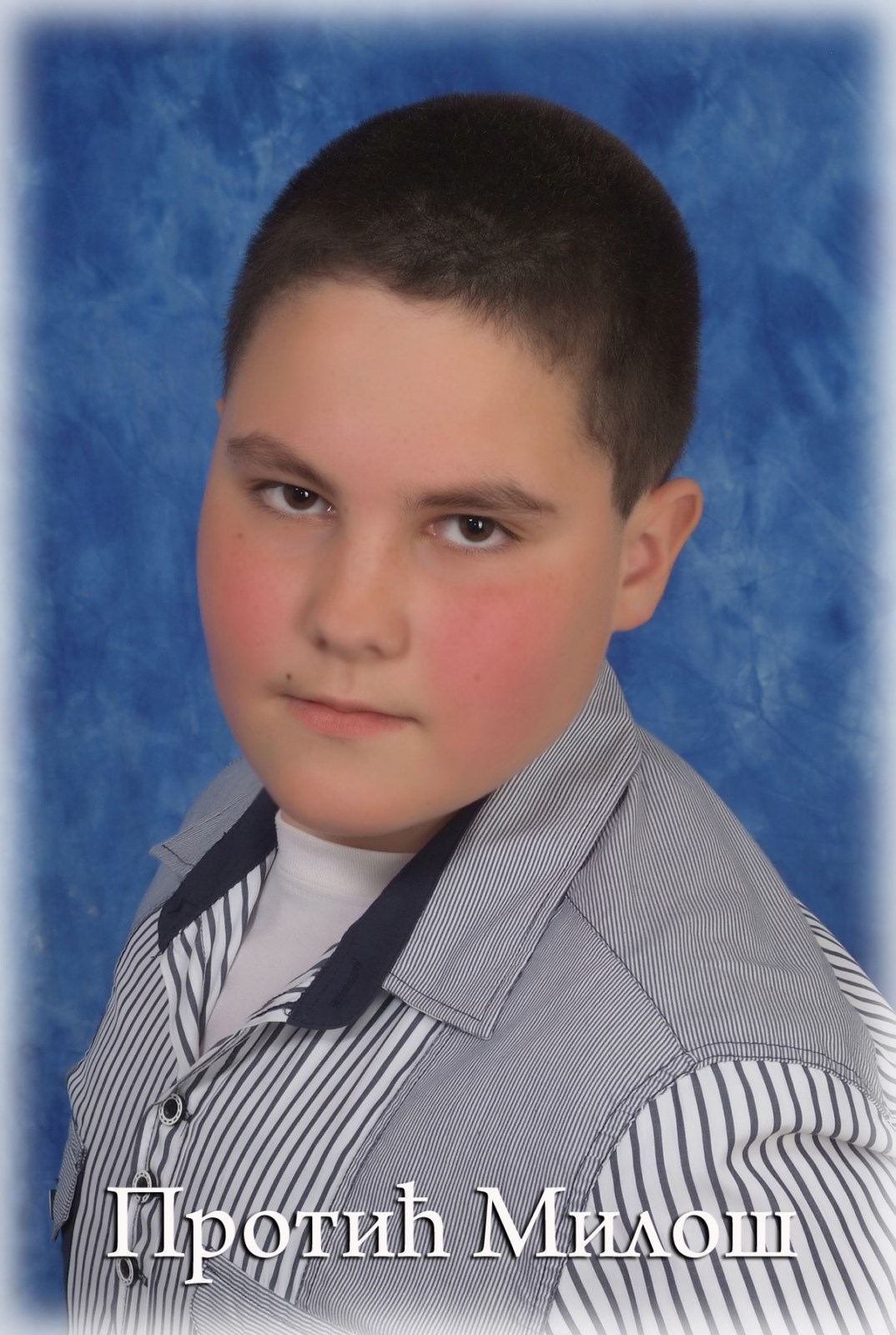 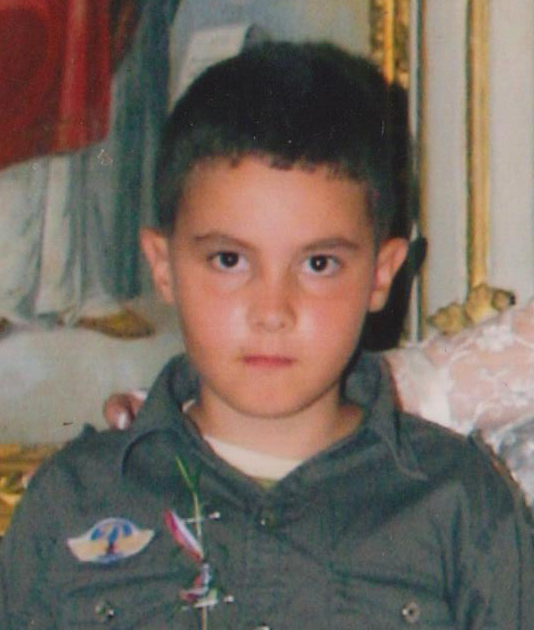 Voli mnogo računare,
ali najviše vremena provodi
na školskom, 
zabavljajući drugare.
Za loptom voli da juri, 
a kad treba ići kući,
nikad se ne žuri.
Ljubiša Radojčin
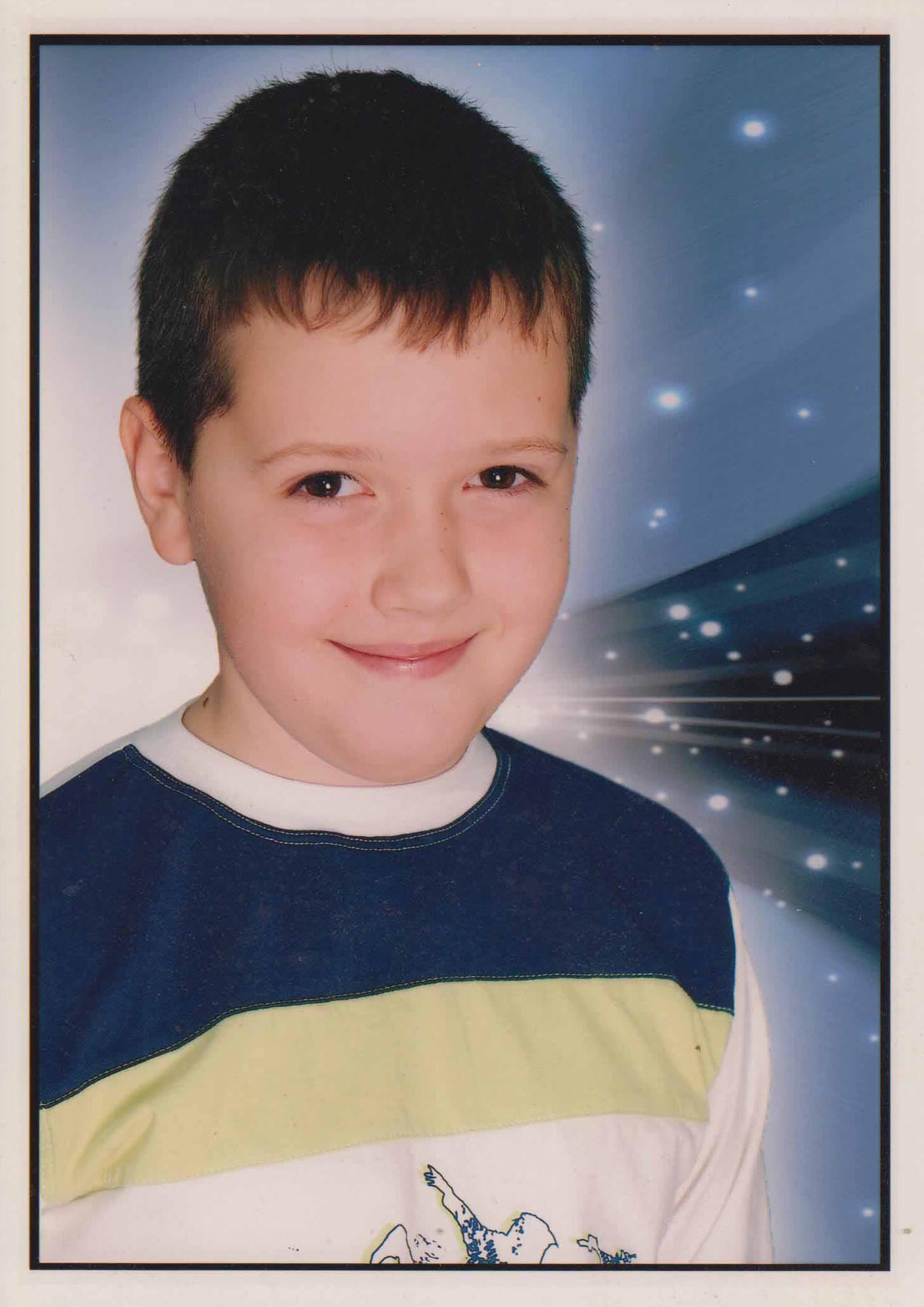 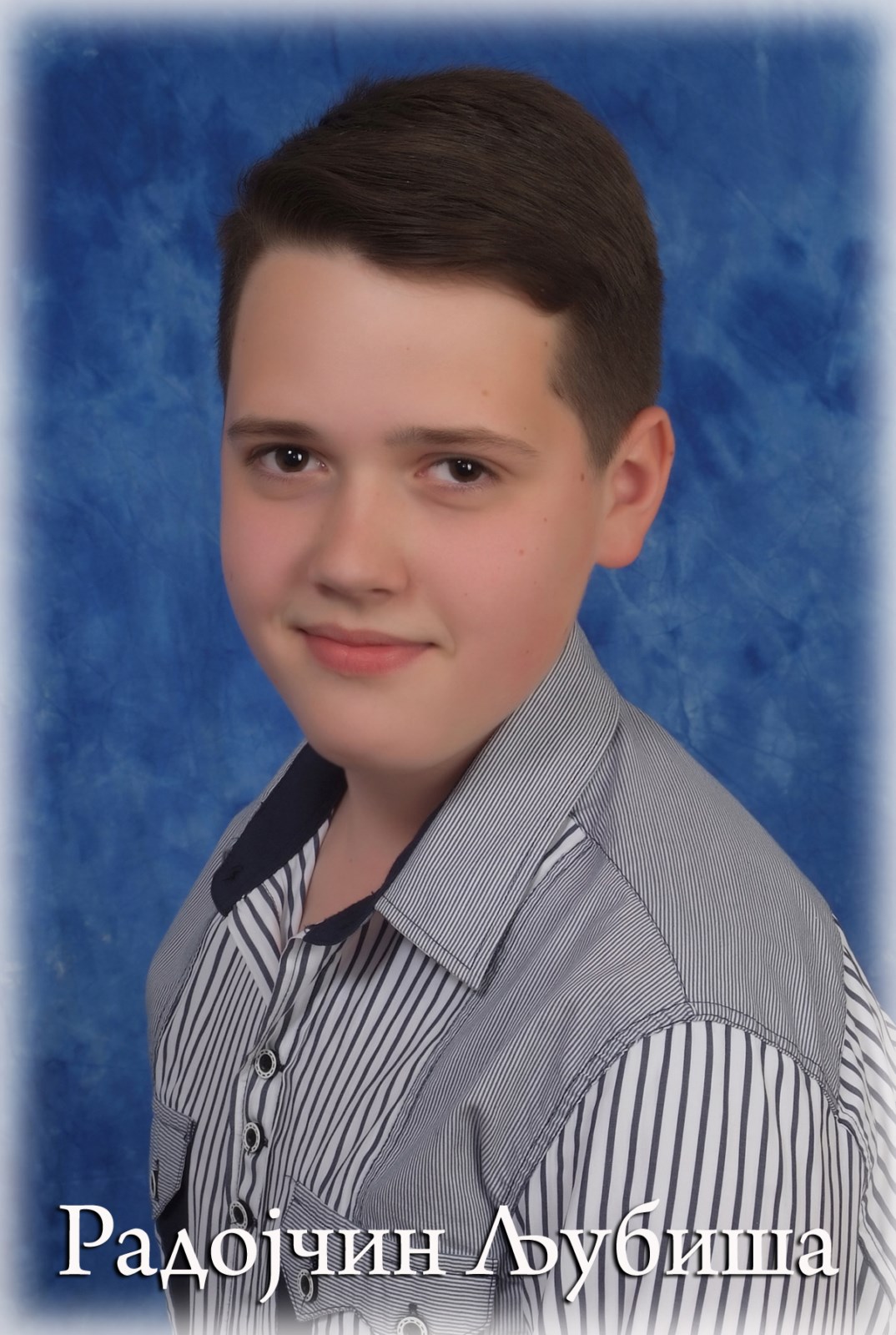 Pomaže rado kad nekoga uhvati muka.
Voli likovno, informatiku i engleski, 
a najviše ga zanima veronauka.
Za svakoga ima strpljenja. 
Od njega, 
boljeg prijatelja  nema.
Vredan je i druželjubiv 
i malo je stidljiv,
ali uvek kreativan i zanimljiv.
Nikola Stanišić
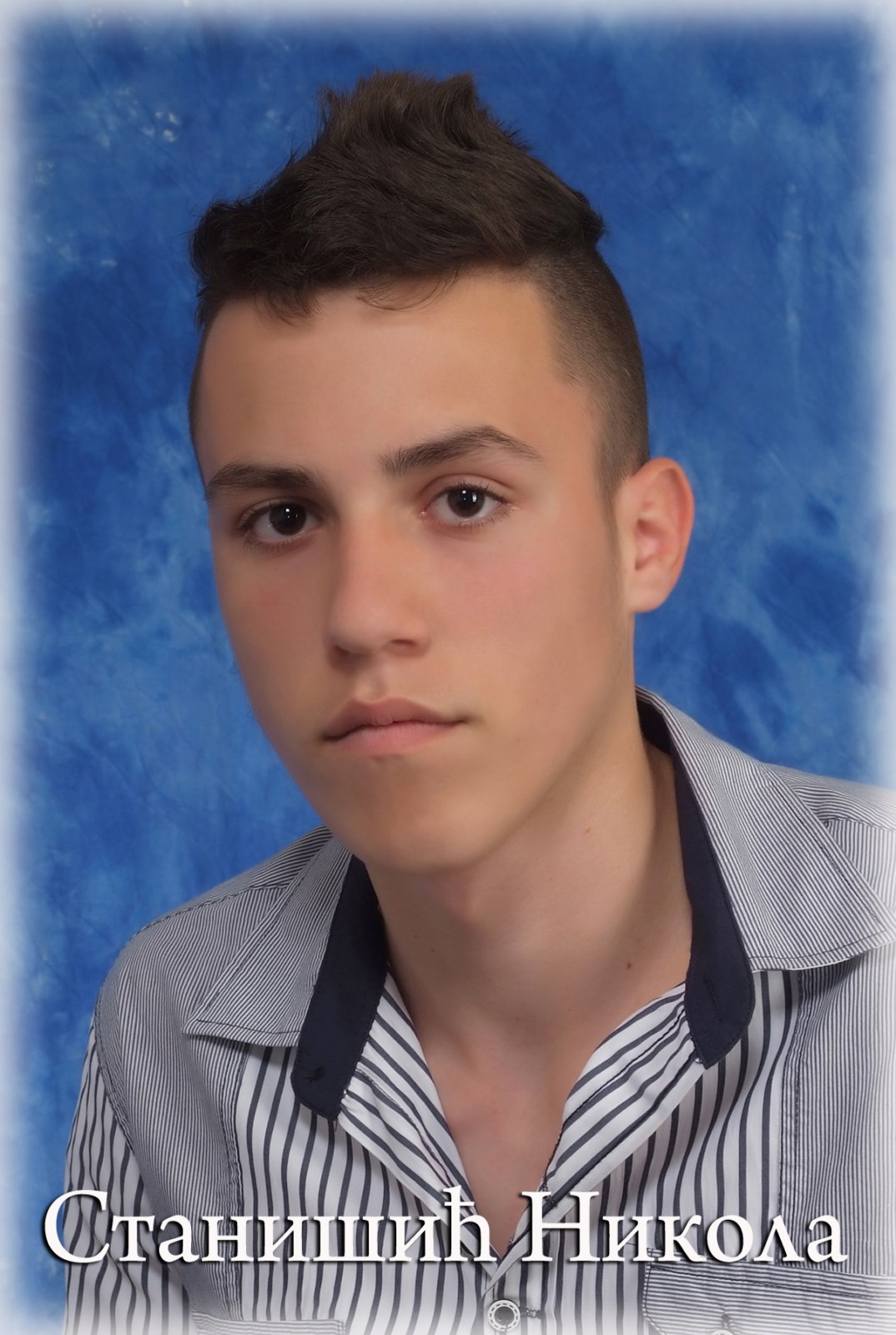 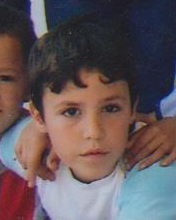 Naš Nidža ne voli mnogo da se hvali,
ali zato voli da se šali.
Iako su mu igrice i kompjuteri samo u glavi
upisaće za kuvara 
i ukusnu hranu će da pravi.
Isidora Stanojev
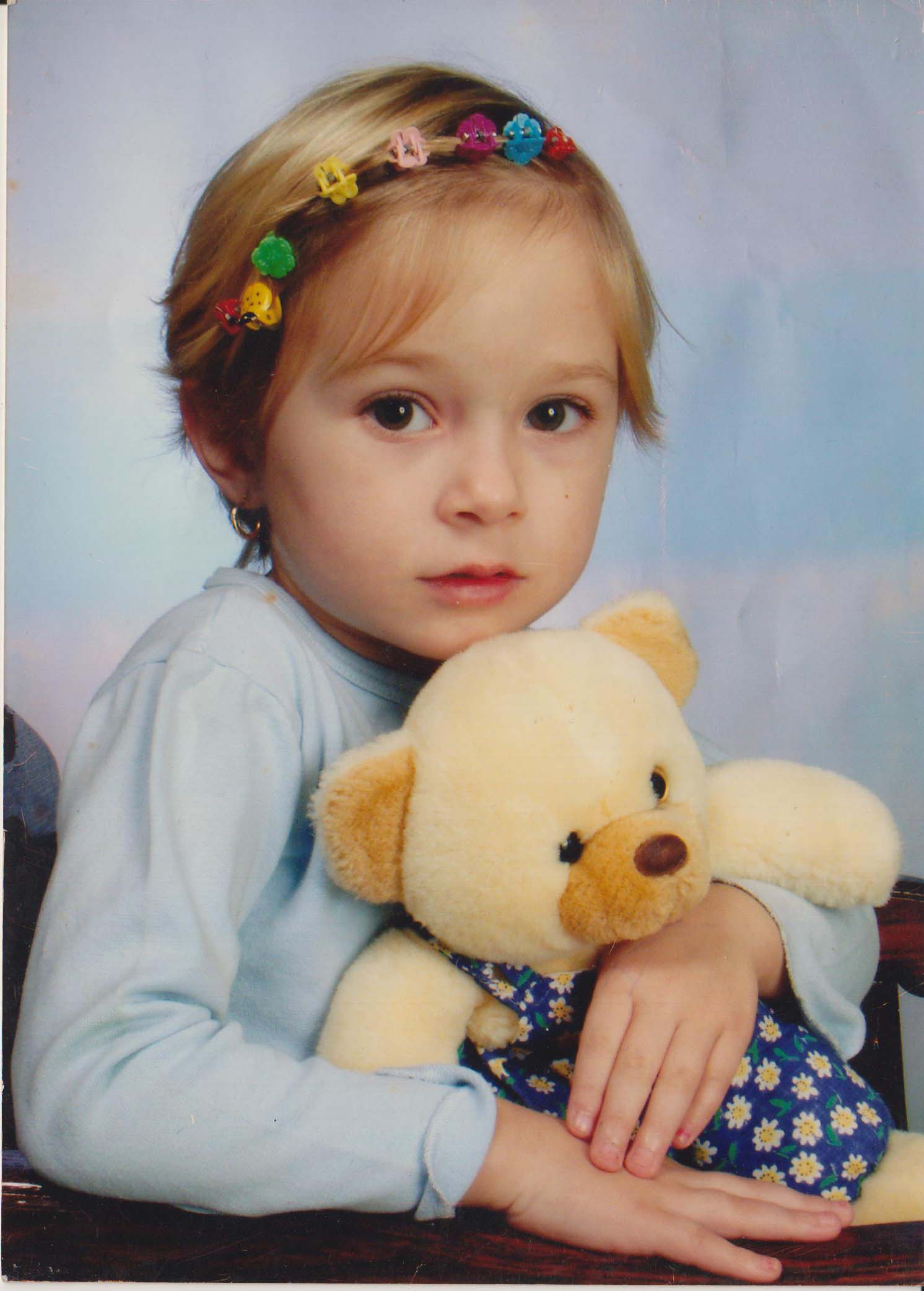 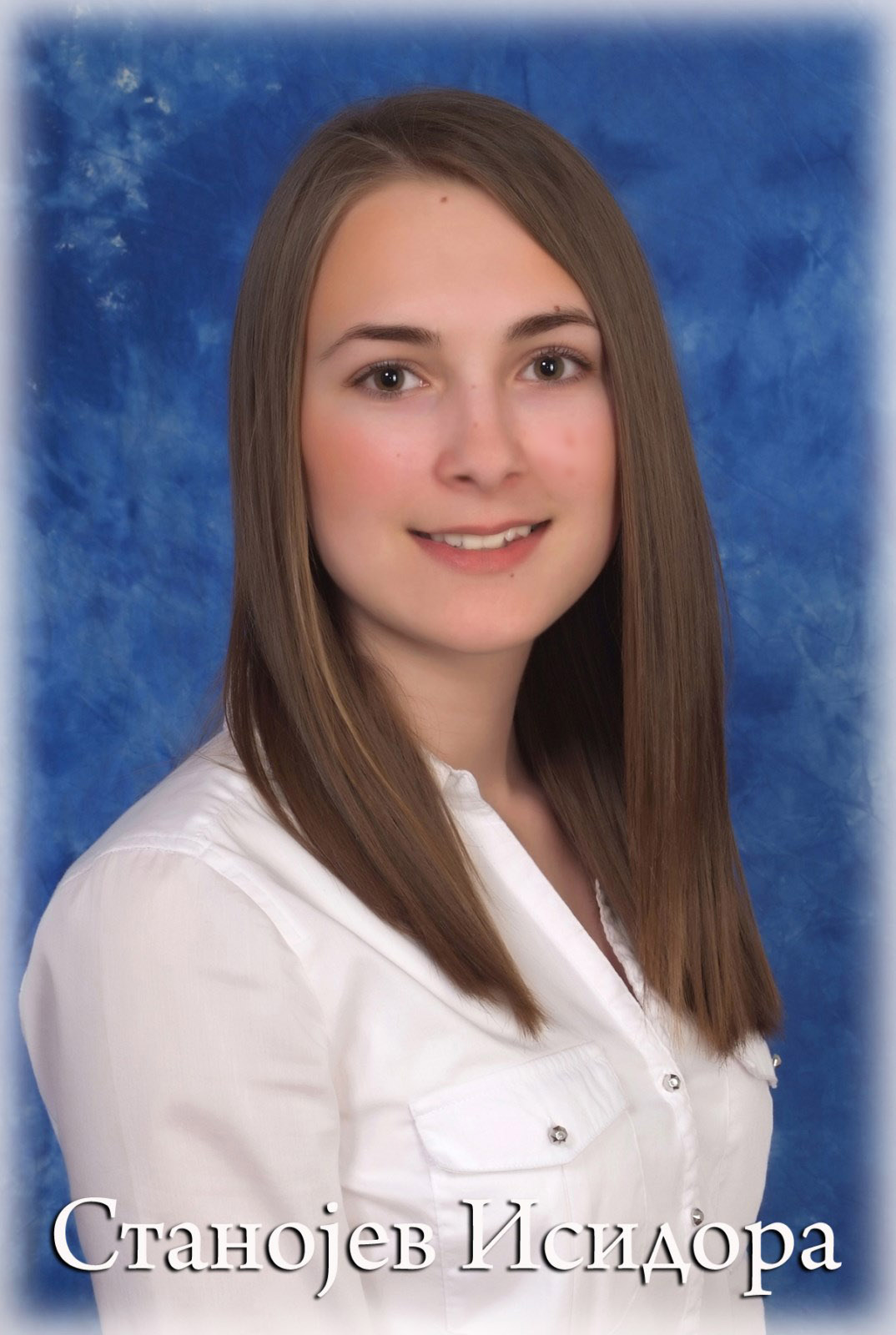 U “9. maj” bi ona išla zbog kompjutera i momaka,
i tamo će biti njena petica svaka.
Mnogo je zanima odbojka,
Isidora je uvek vedra i nasmejana devojka.
Voli sa svima da se druži
i svakom, 
ruku prijateljstva
rada je da pruži.
Ljubiša Tučev
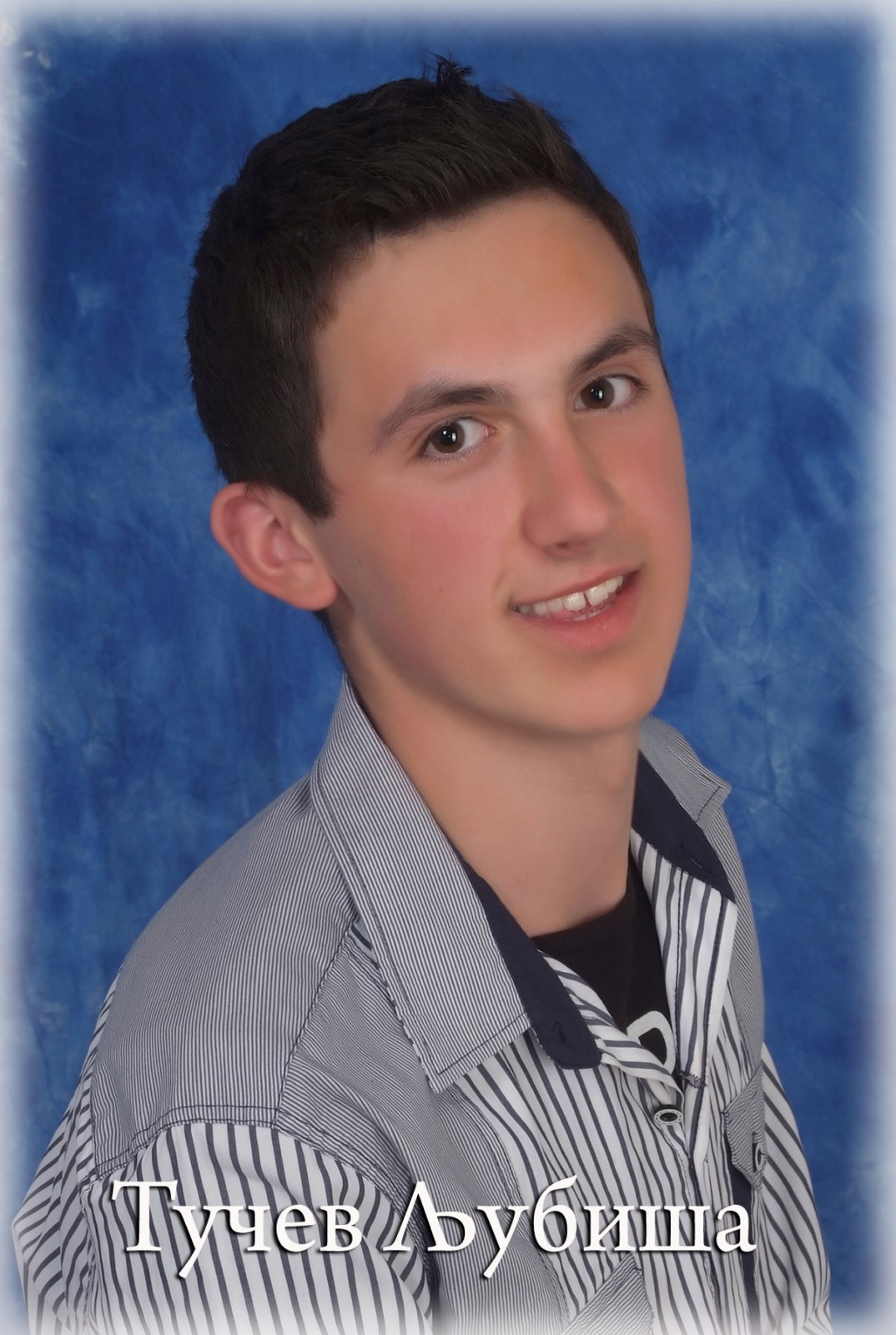 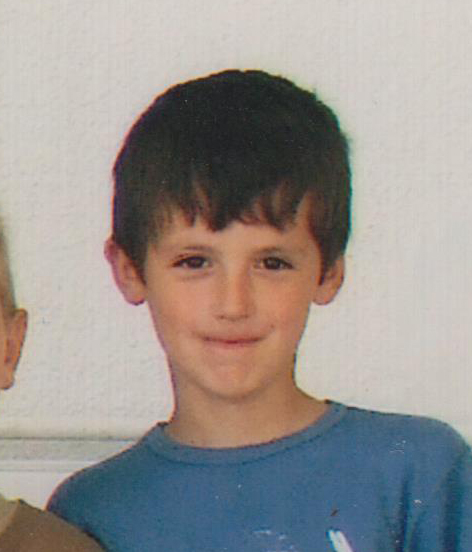 Ne voli puno da uči,
i zato muke ne muči.
Sve mu je do Kosova ravno,
da li je nešto pogrešno,
Il’ ispravno.
Fudbal ga zanima,
a poljoprivrednu školu da upiše 
želju ima.
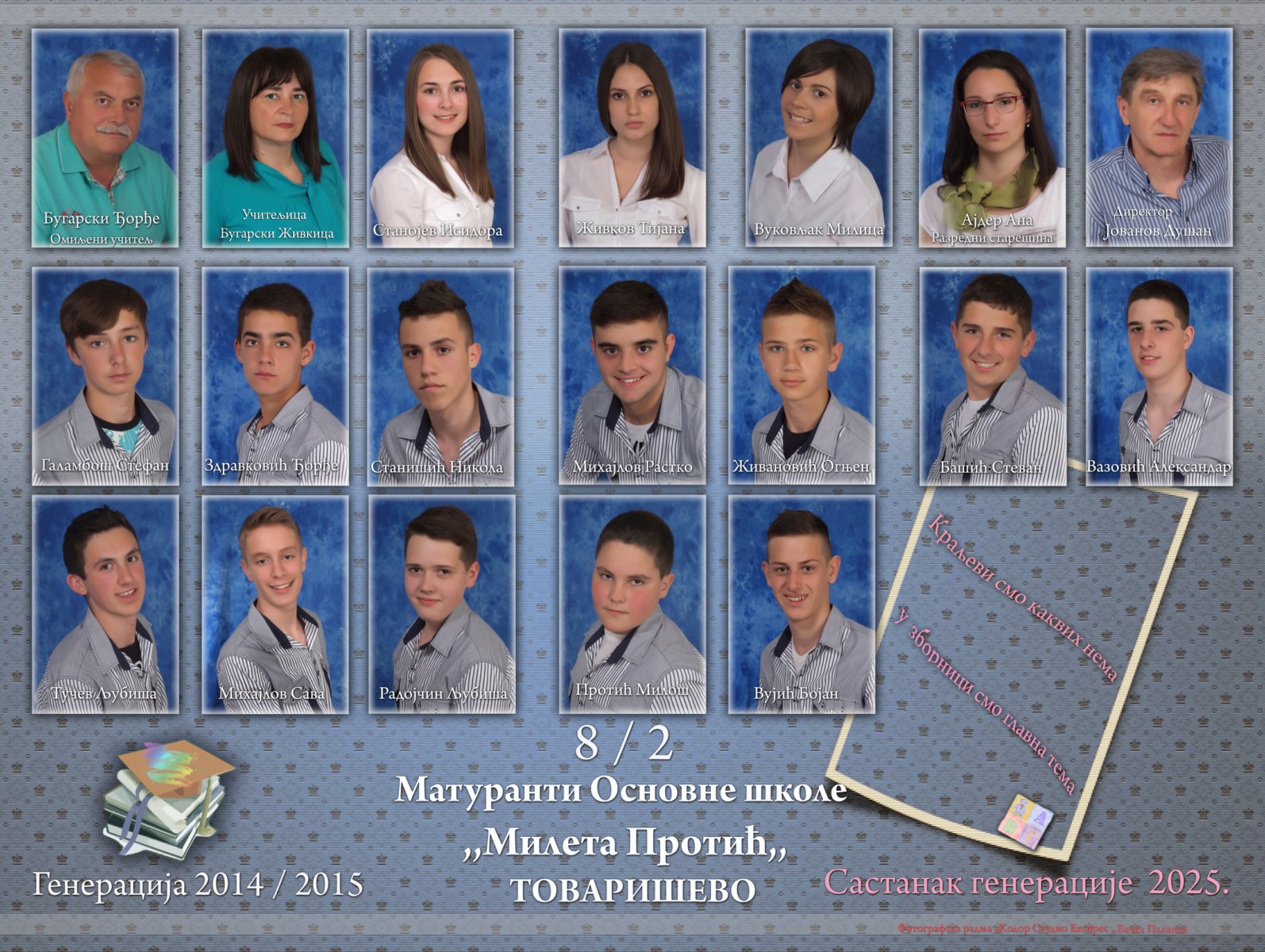